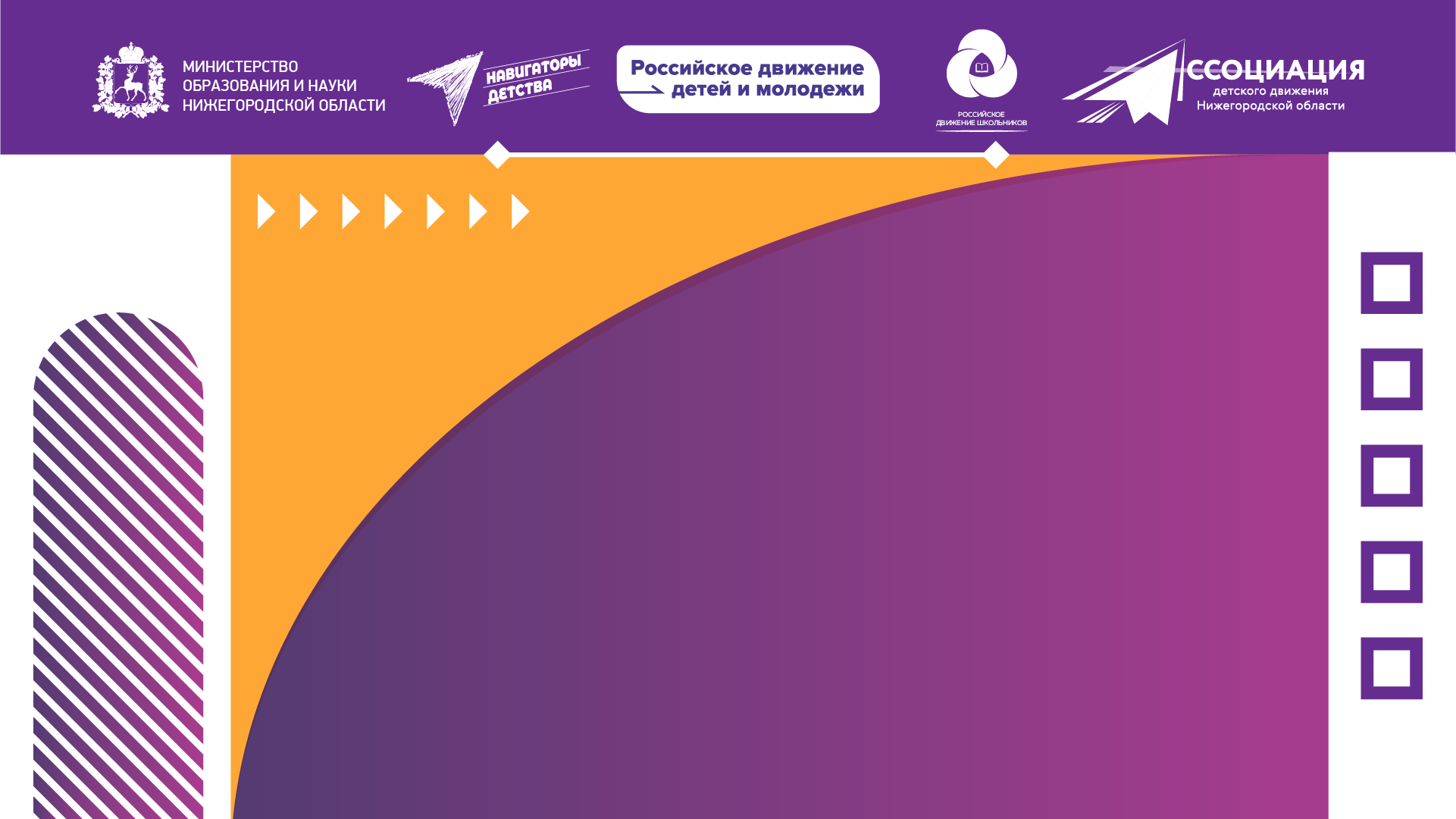 Муниципальное общеобразовательное учреждение 
«Ковернинская средняя школа №1»

Волонтерский отряд «Позитив»
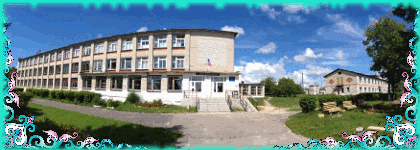 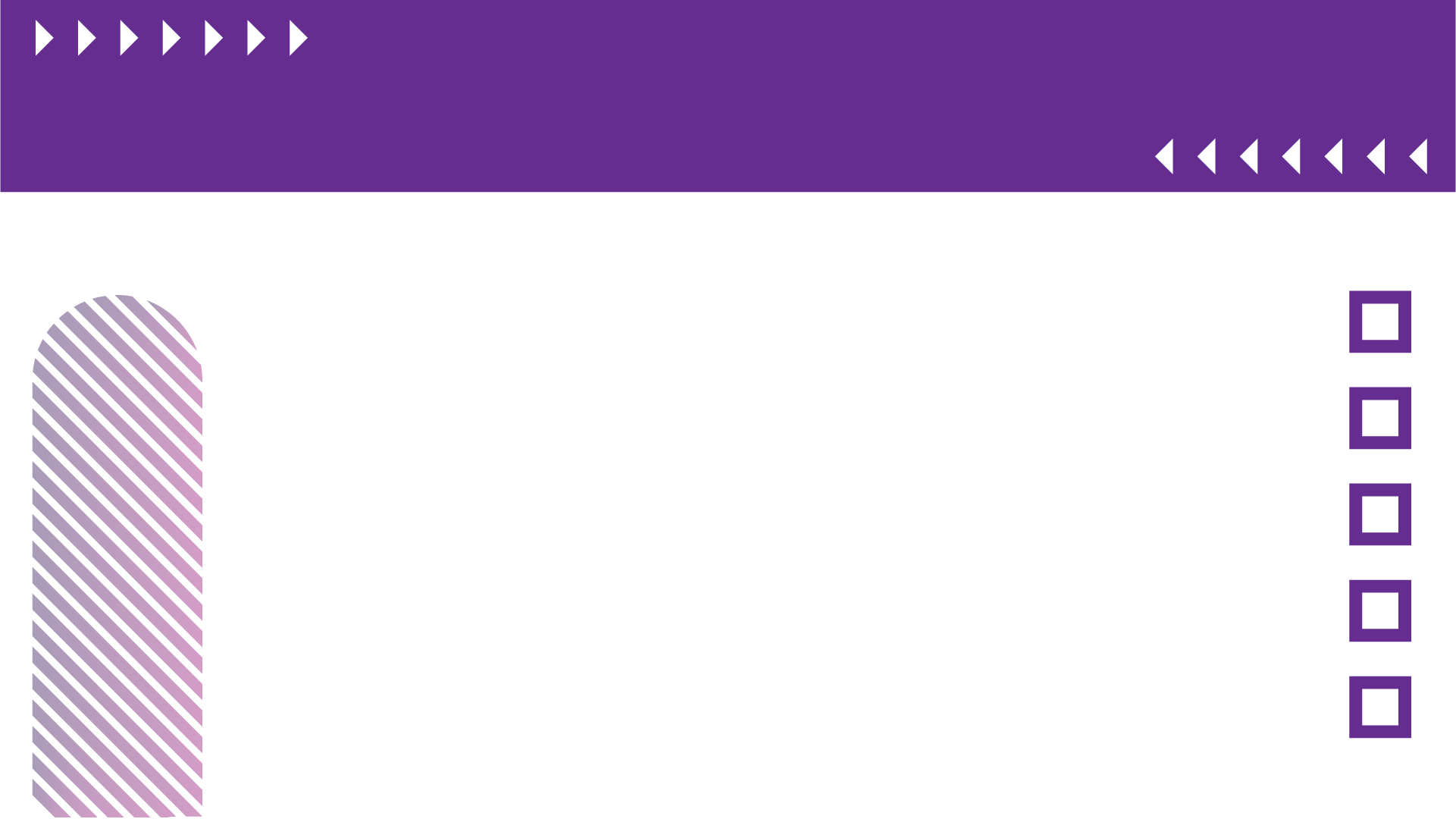 История школы
Всего учащихся- 567
Первой школой в Ковернино являлась земская 4-классная школа первой ступени (1-4 классы), преподавали в ней супруги Одинцовы. Ученики изучали закон Божий, арифметику, чистописание. После революции появилась школа второй ступени (5-9 классы). В 1929 году школу второй ступени преобразовали в ШКМ - школу колхозной молодежи с 7-летним образованием. 1935-1937 годы - школа колхозной молодежи преобразовывается в 8-летнюю школу.
В 1939 г - школа становится средней. 
В военные годы школа работала в три смены. Здесь занимались 250 детей, эвакуированных из Москвы, и общая численность составляла 1000 человек.
В 1973 году выходит решение исполкома районного Совета п.Ковернино Горьковской области от 23.07.1973 г. №244 «О переводе Ковернинской средней школы в новое здание. 
С тех пор вот уже 50 лет наша школа стоит и здравствует! Жизнь идет своим чередом… Течет, бурлит…
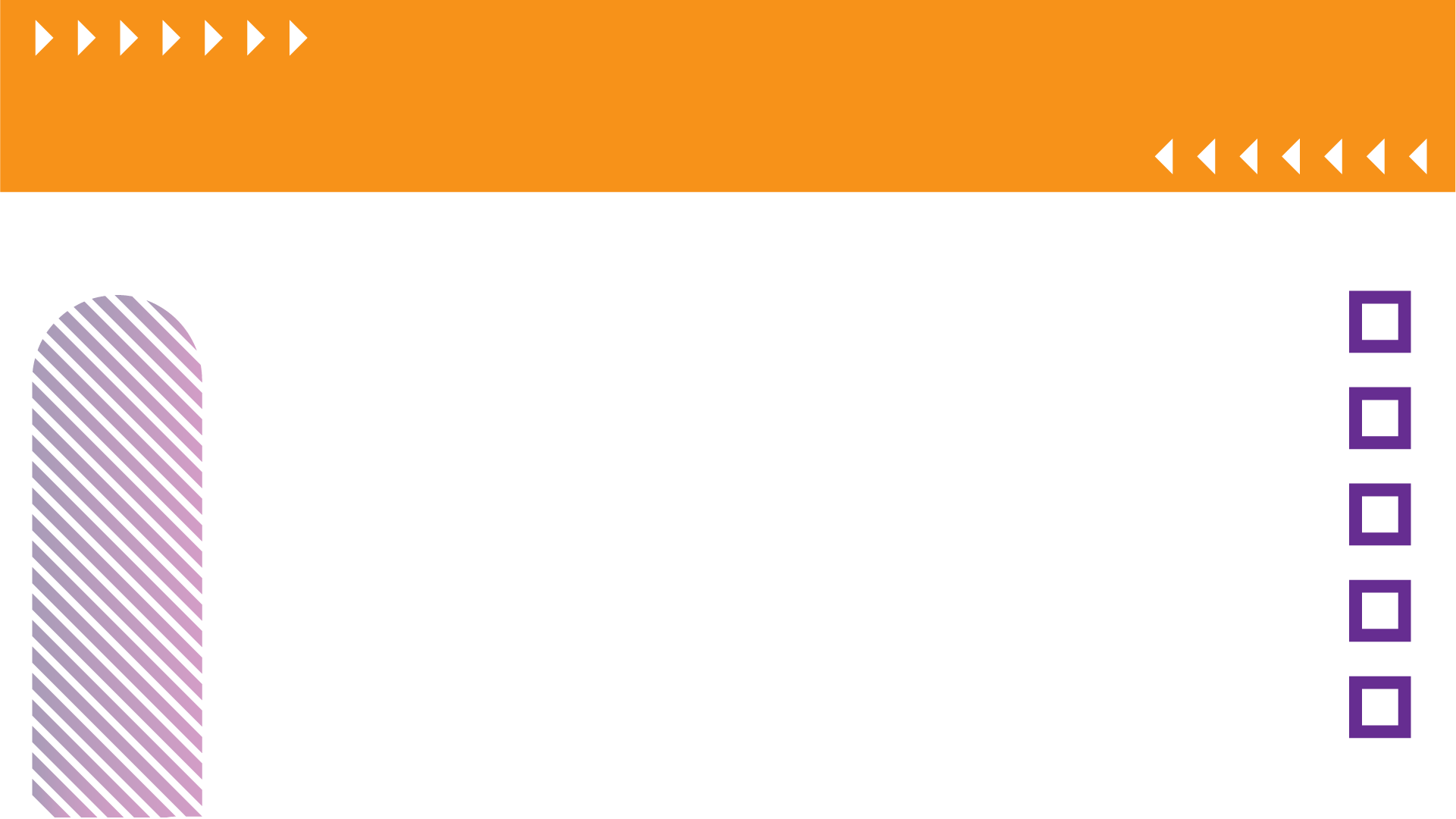 Важно позволить детям быть самими собой,  помочь найти ориентиры и основы в жизни, чтобы они были сильными, уверенными и добрыми людьми.
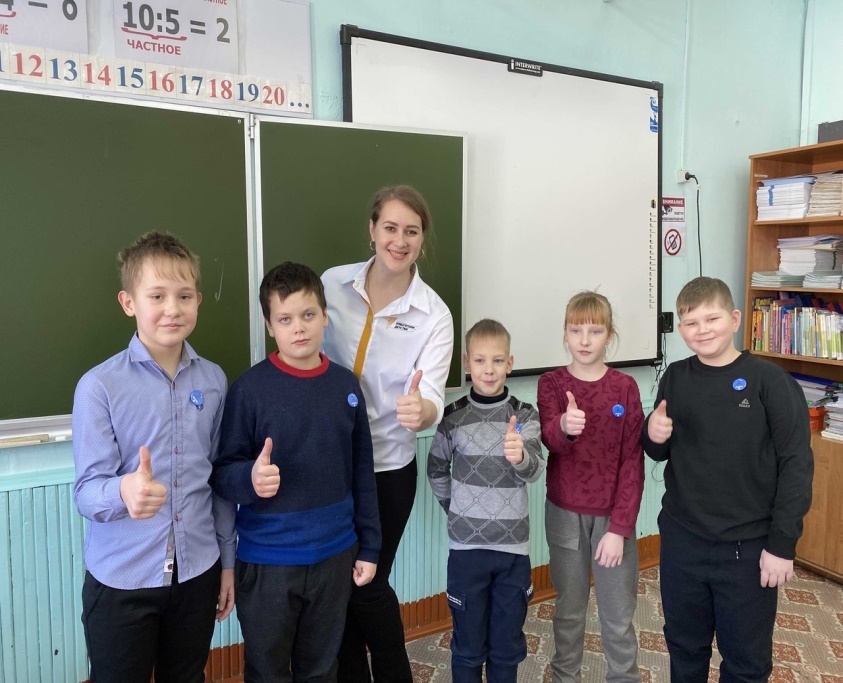 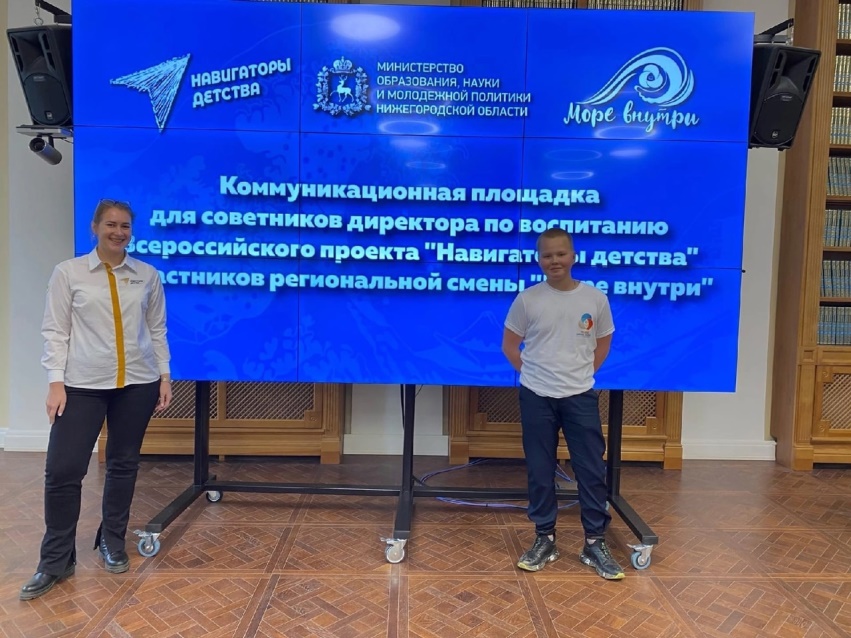 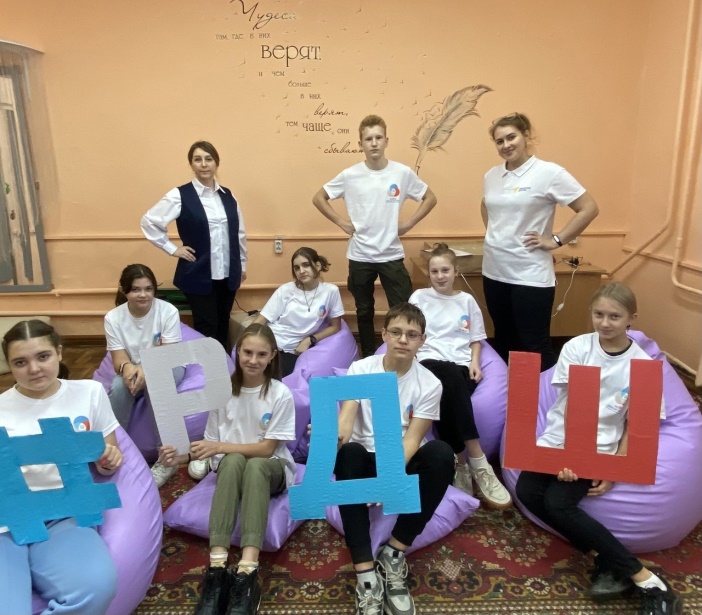 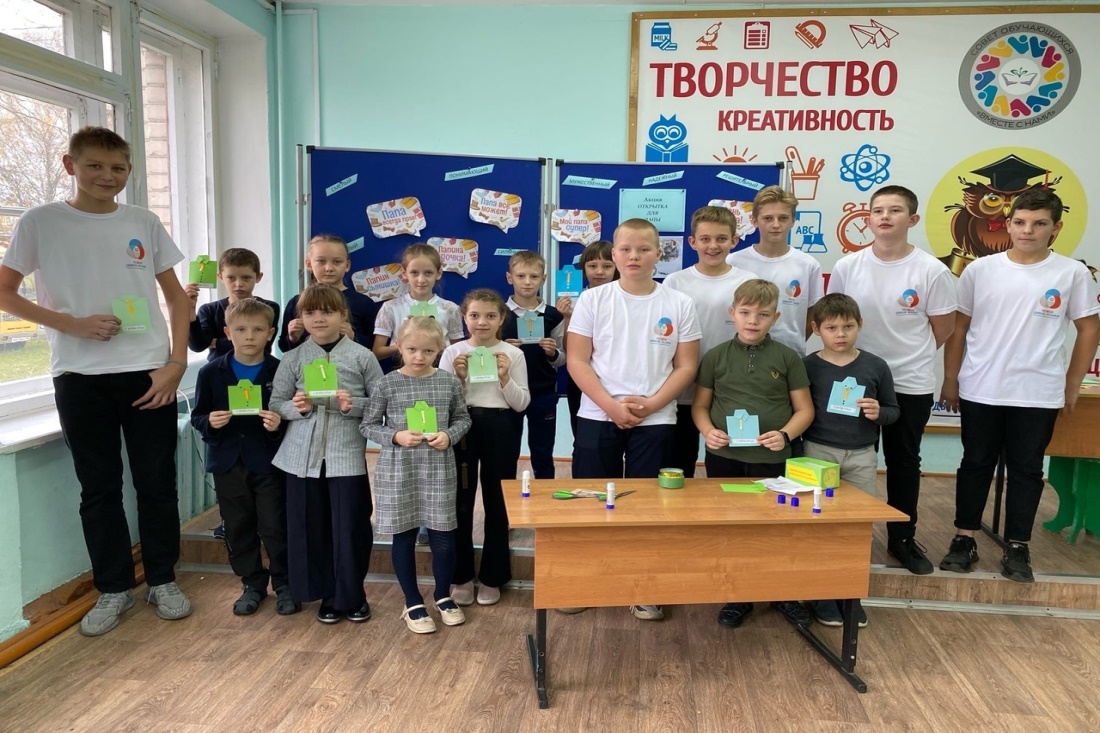 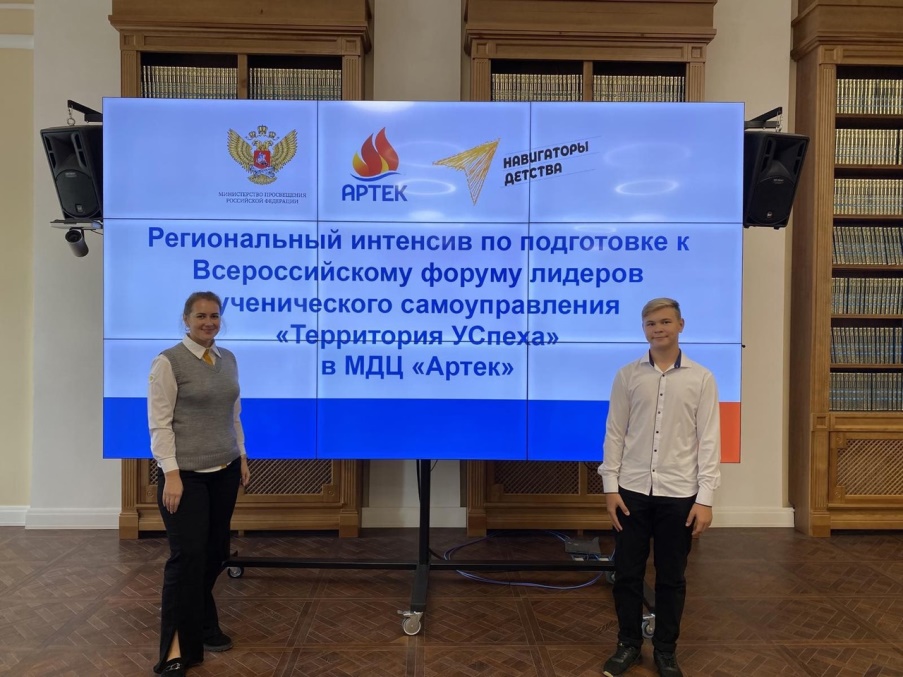 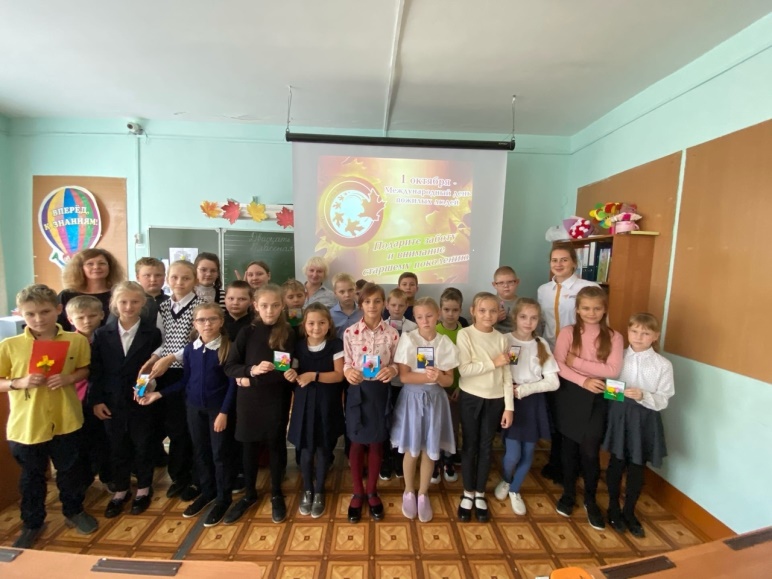 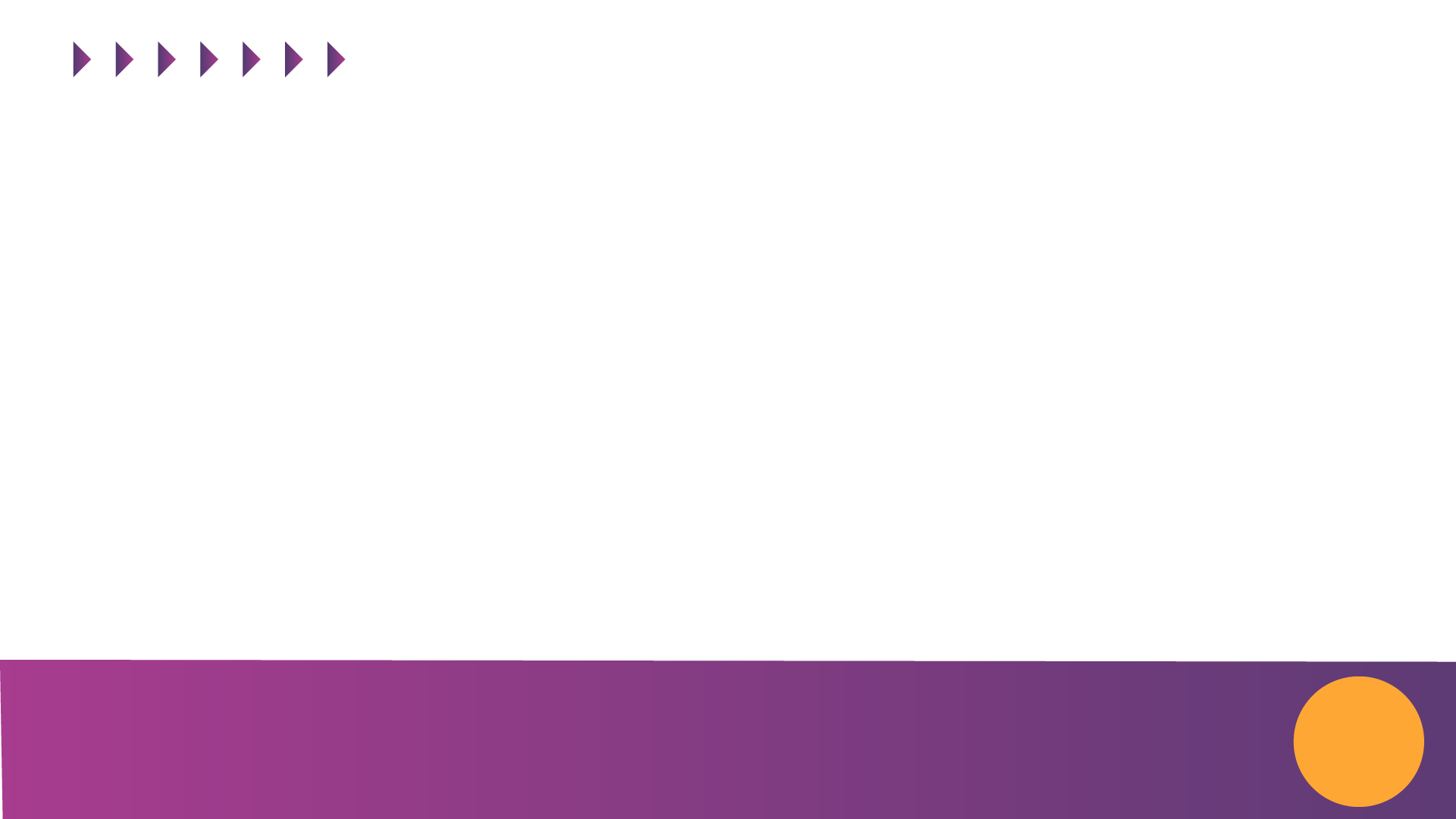 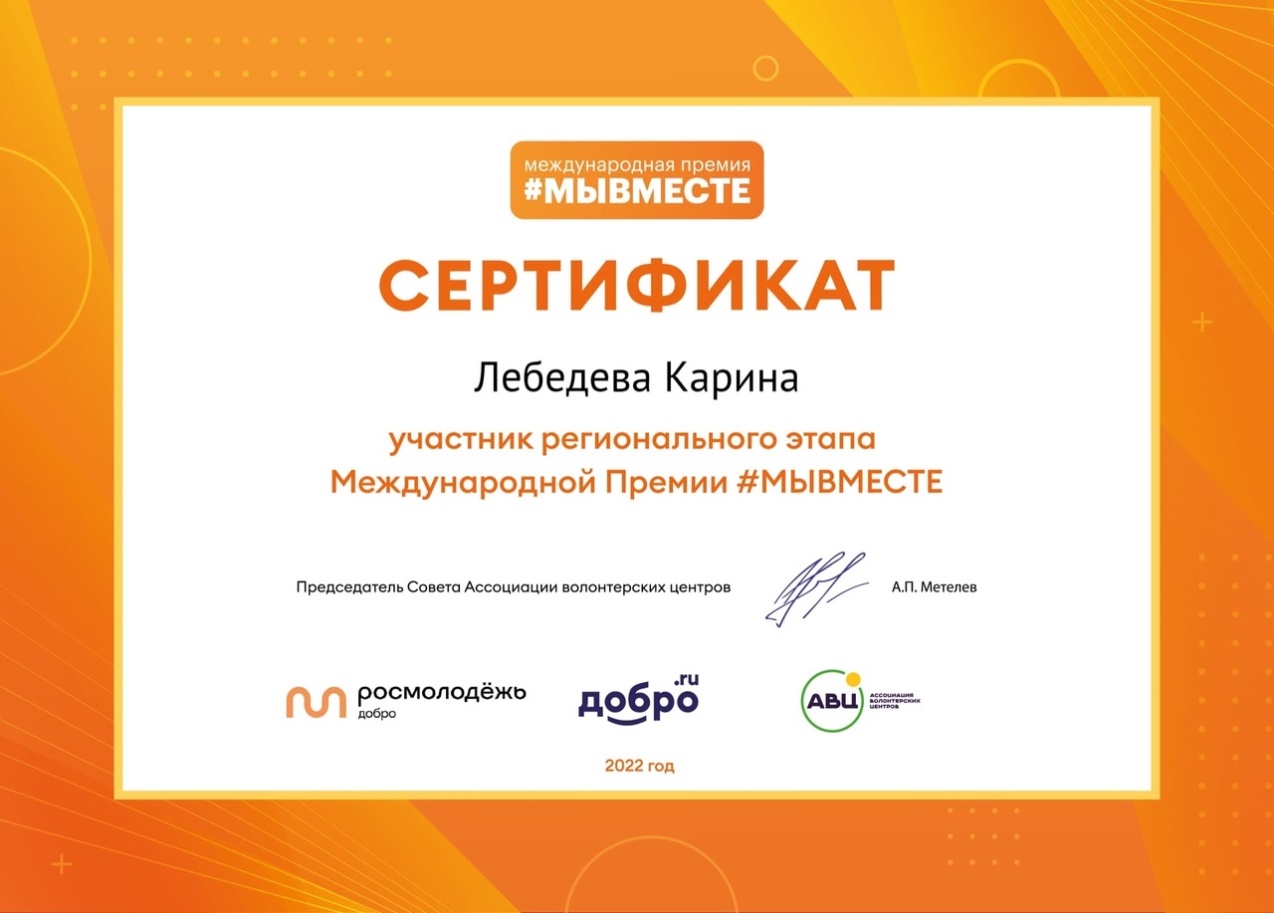 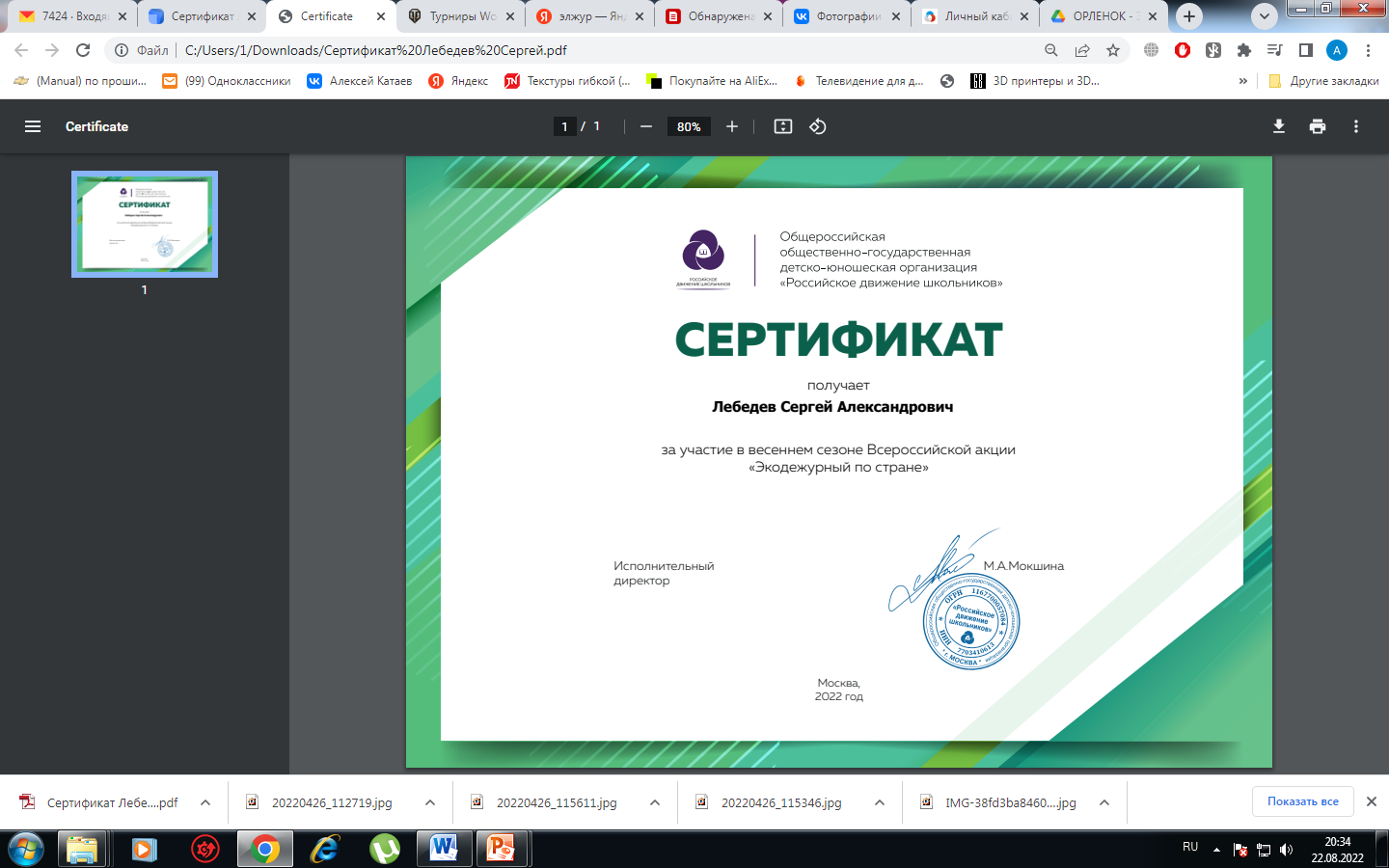 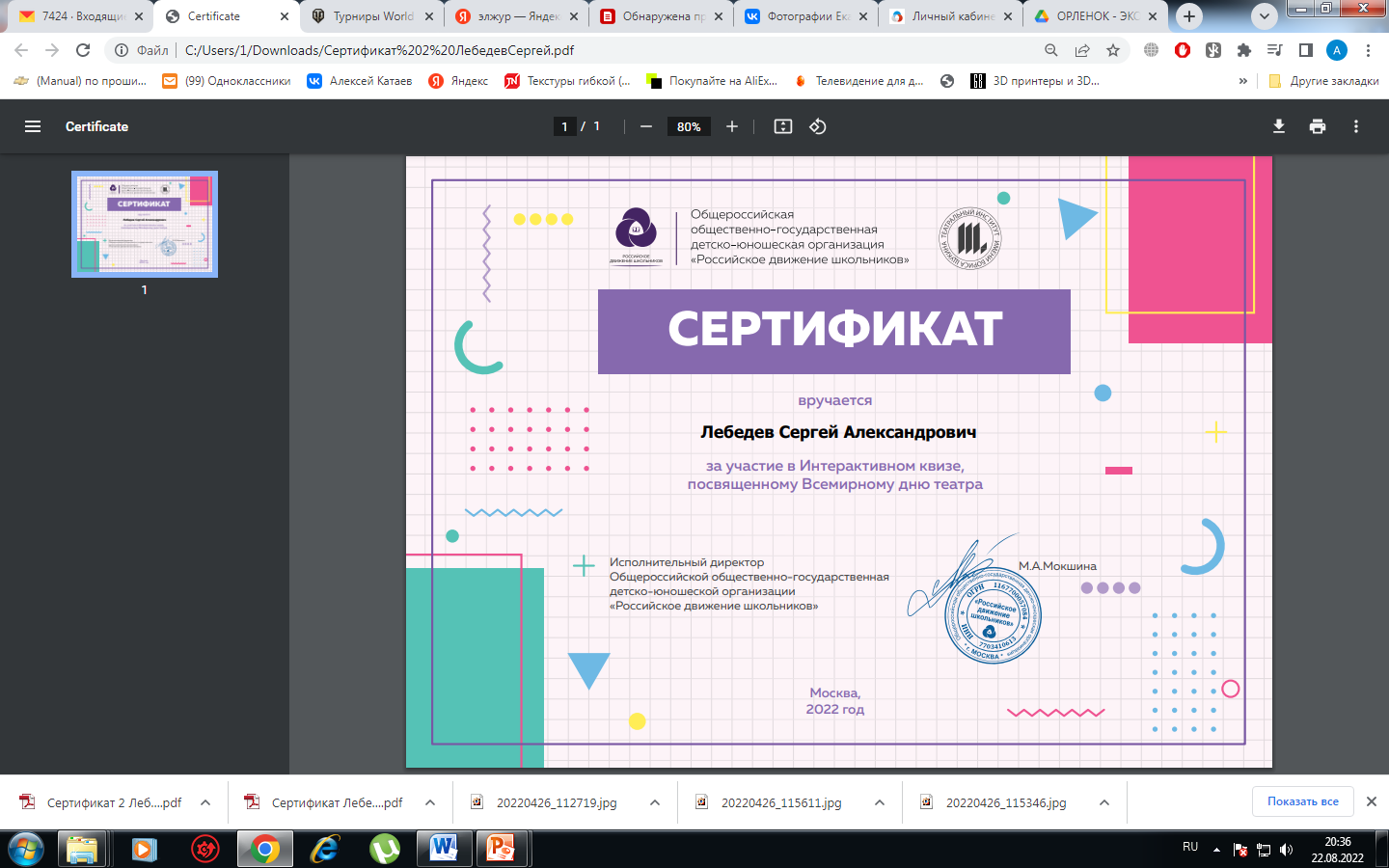 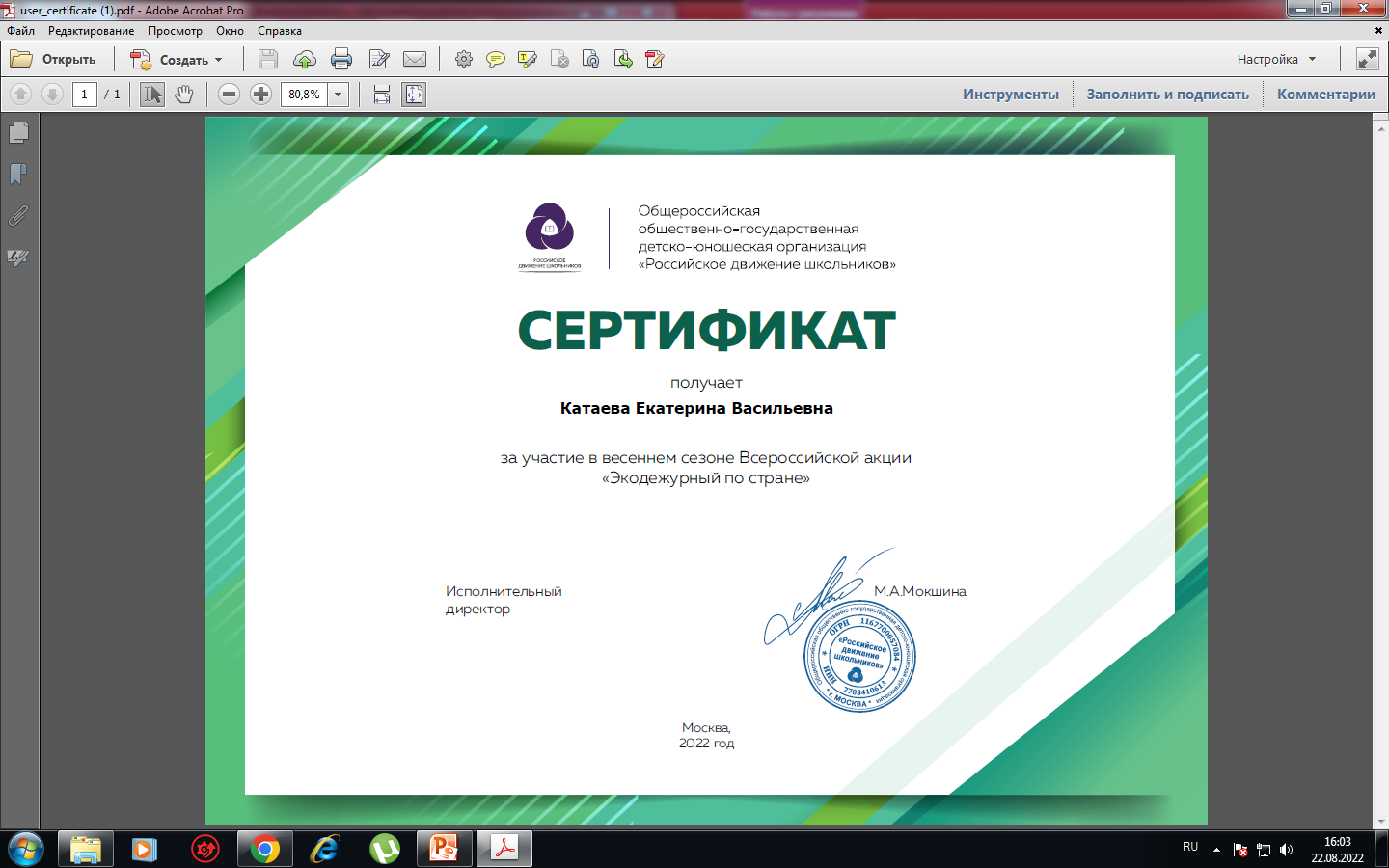 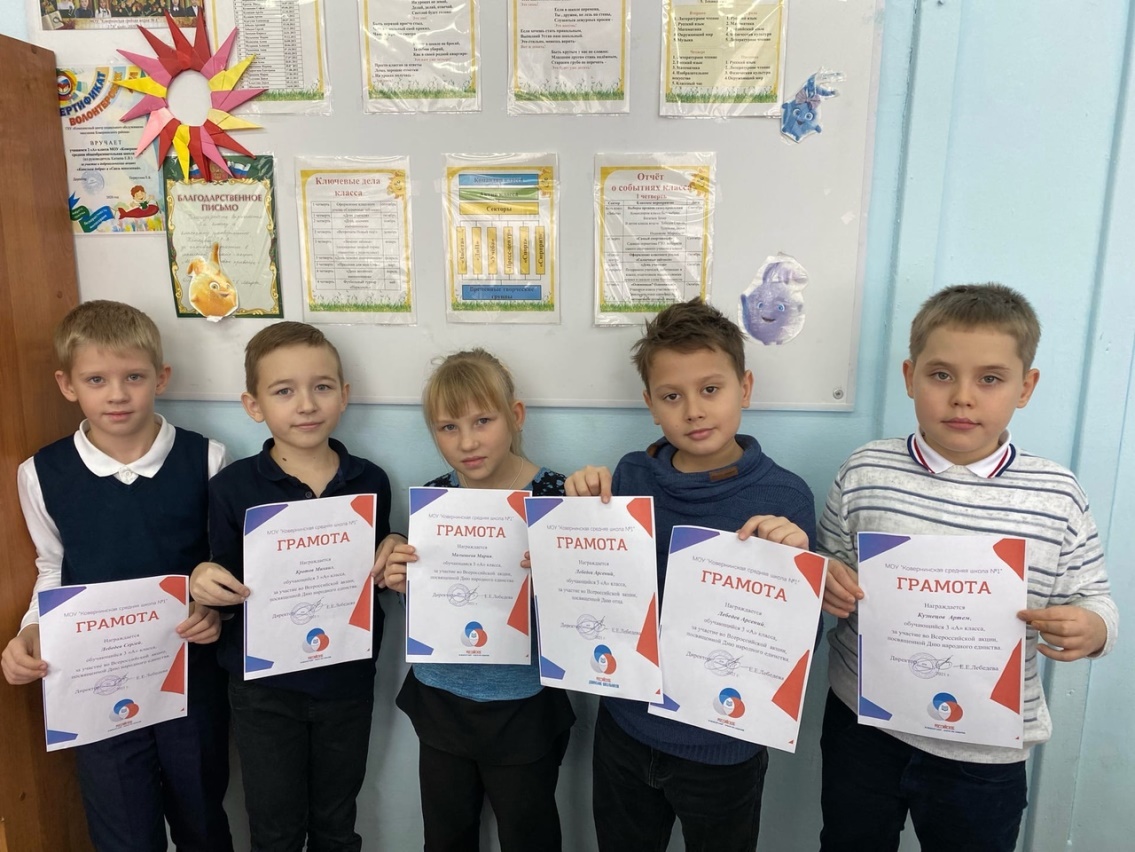 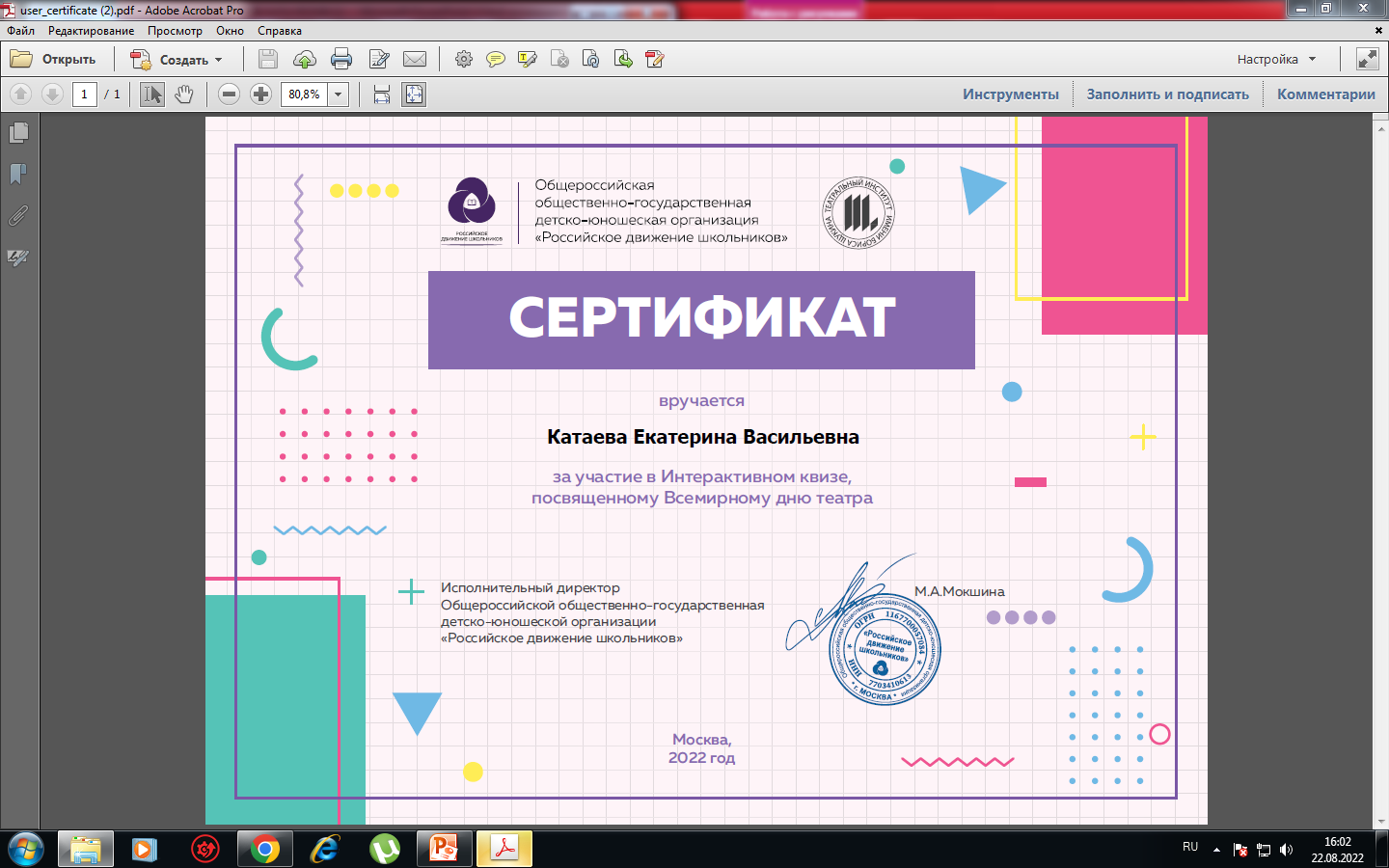 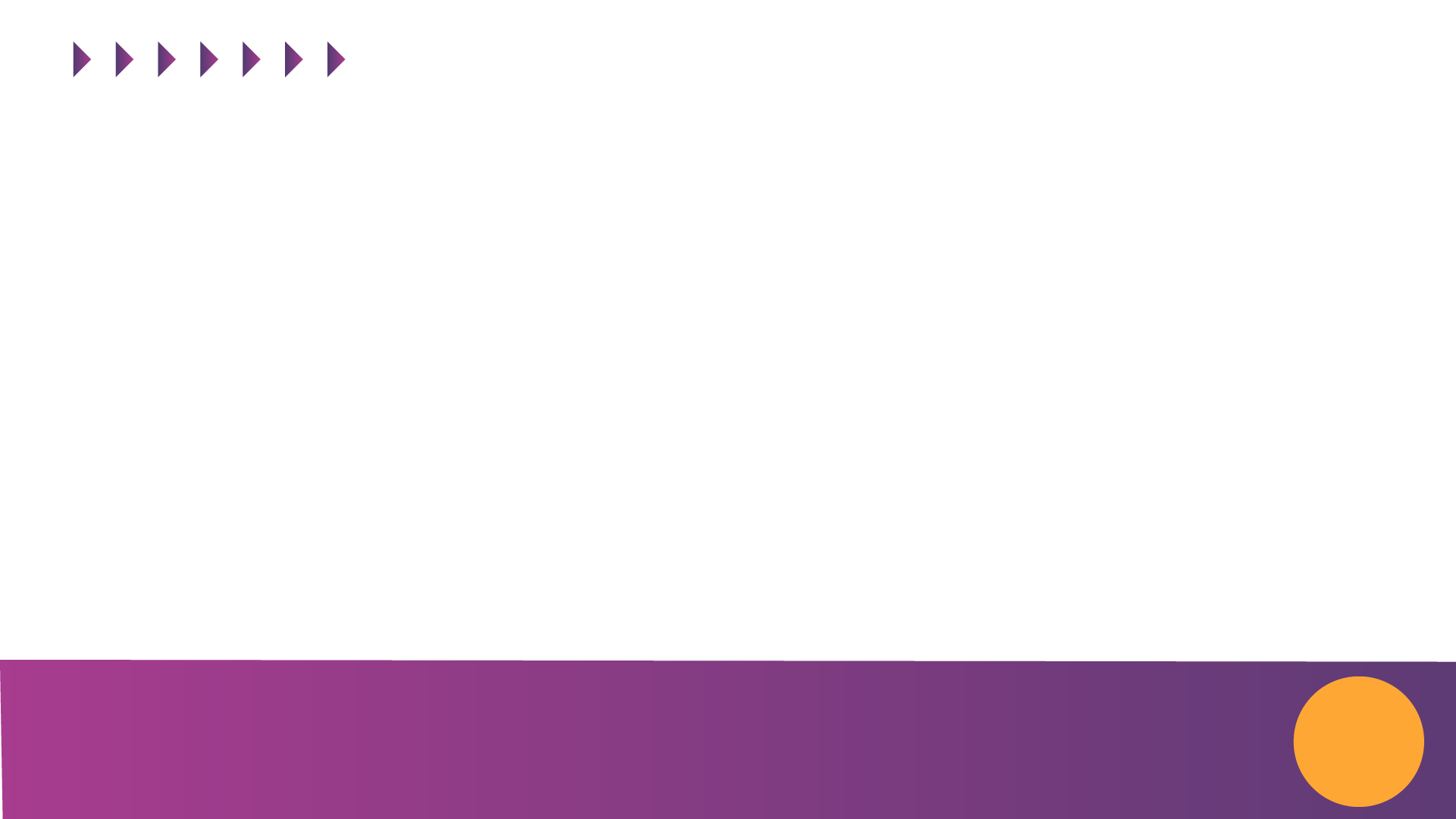 Волонтерский отряд «Позитив»
ДОО «Прометей»
Юнармия 
ЮИД
Совет старшеклассников 
Орлята-России
.
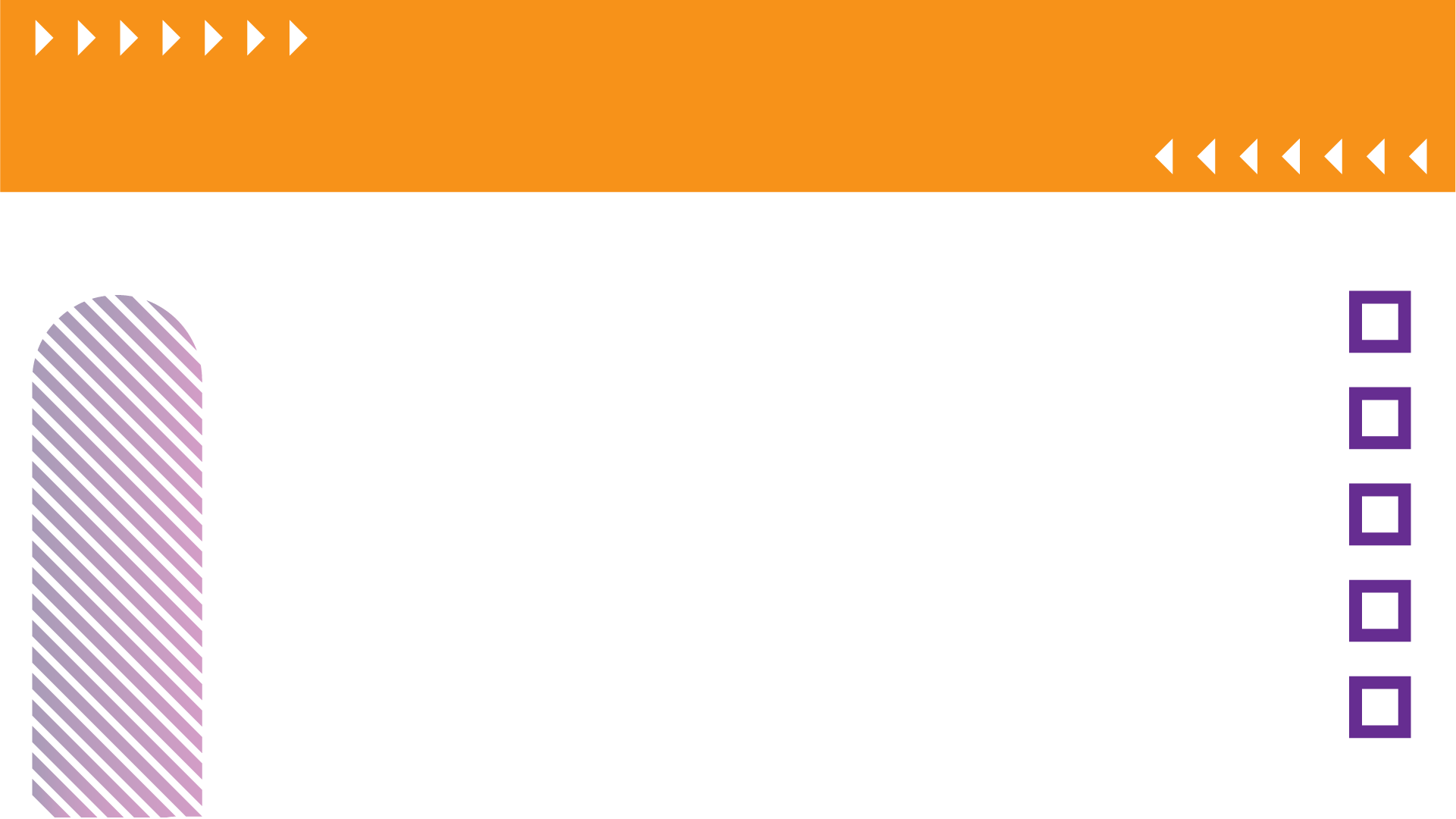 Совет обучающихся
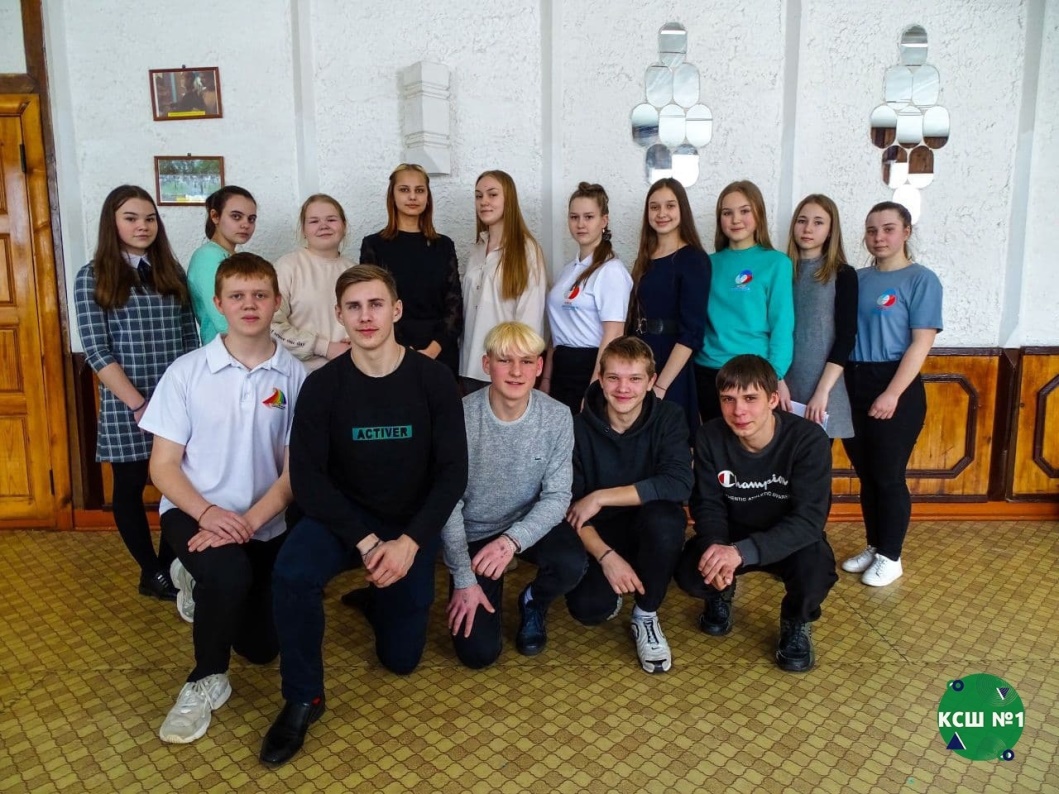 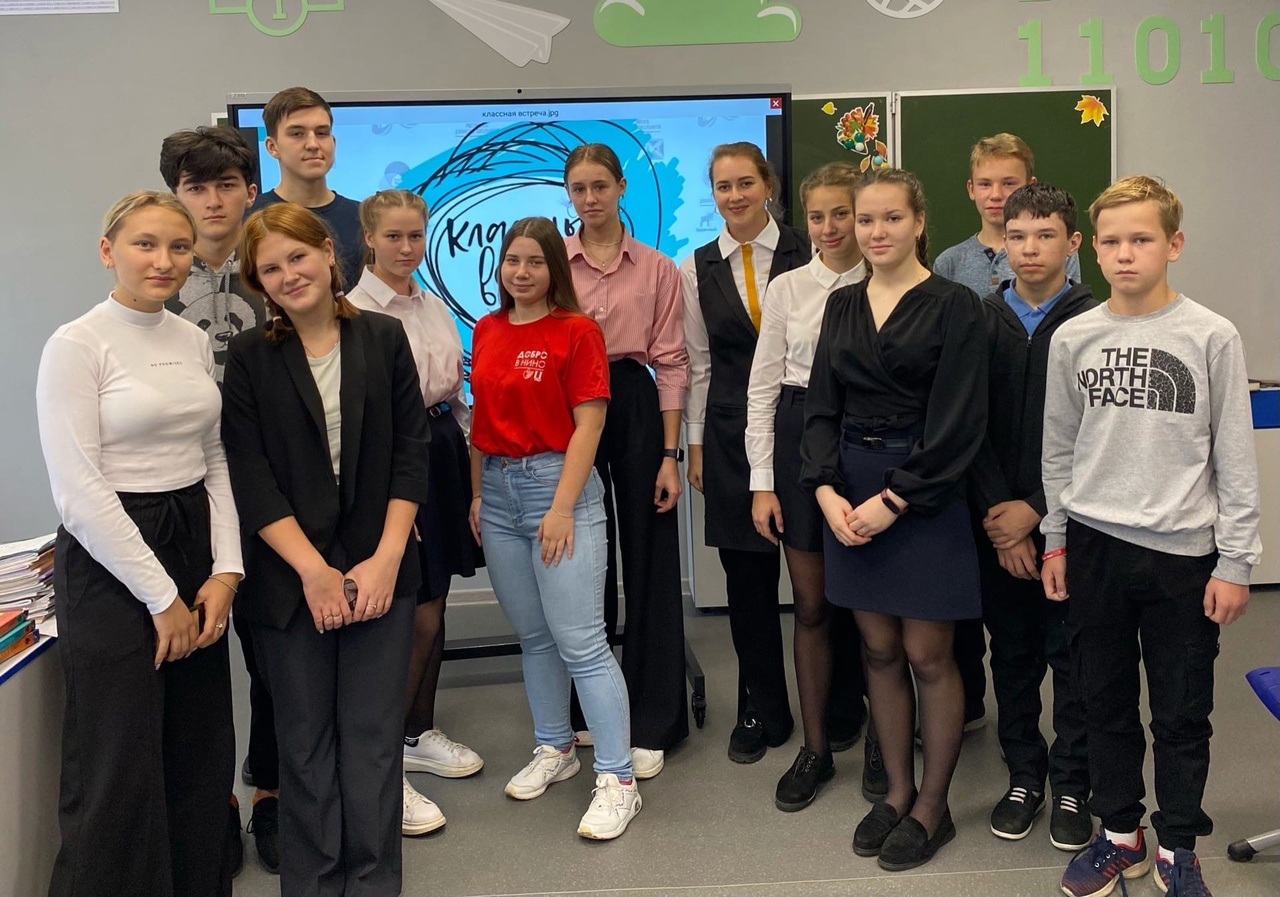 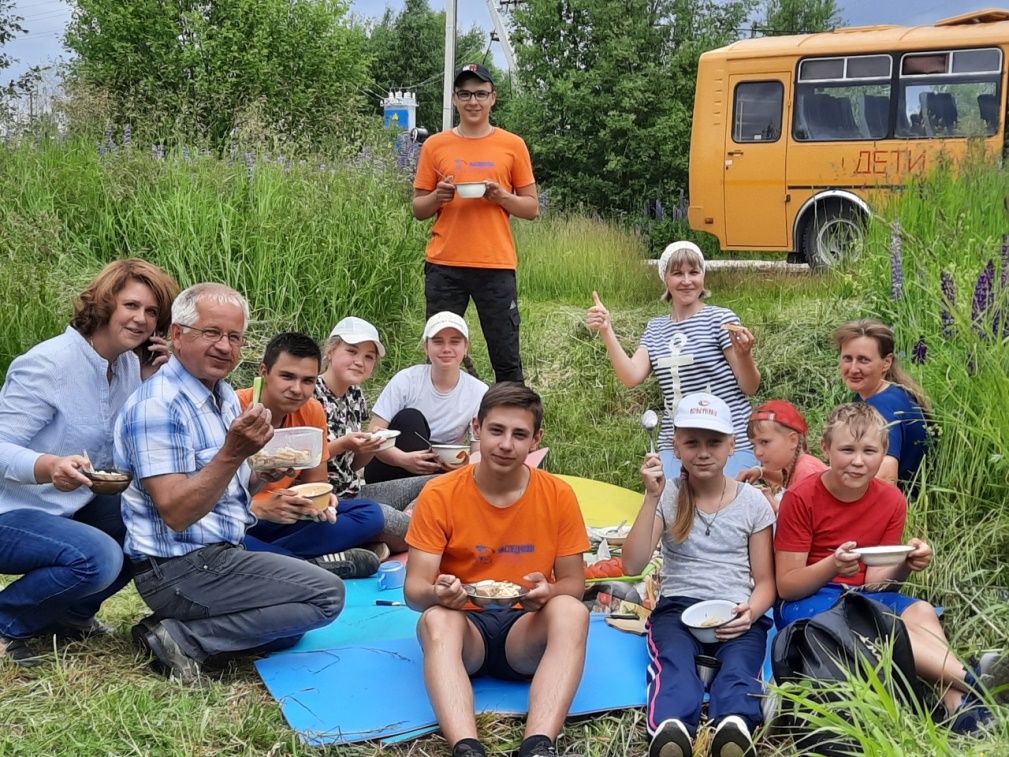 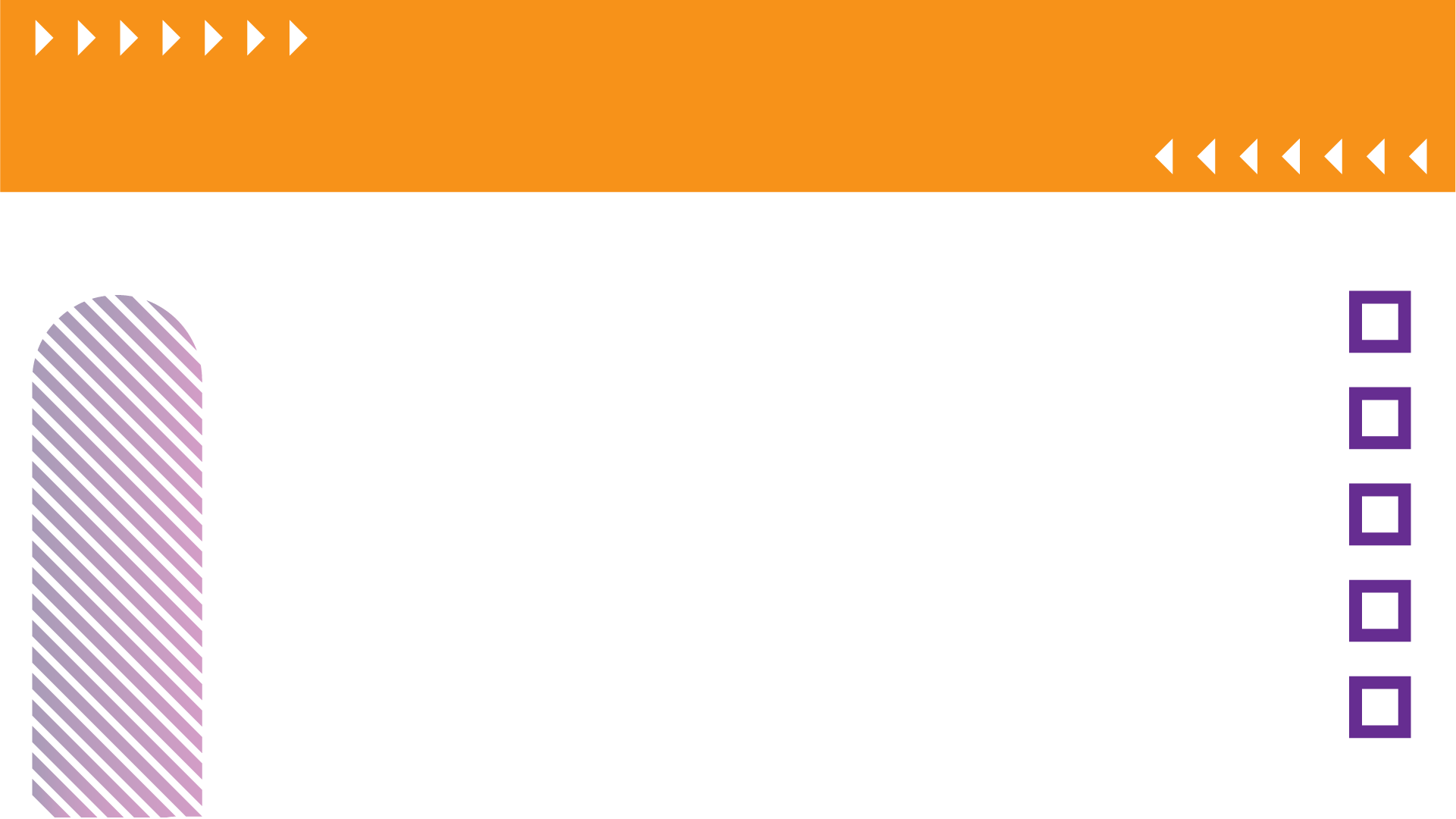 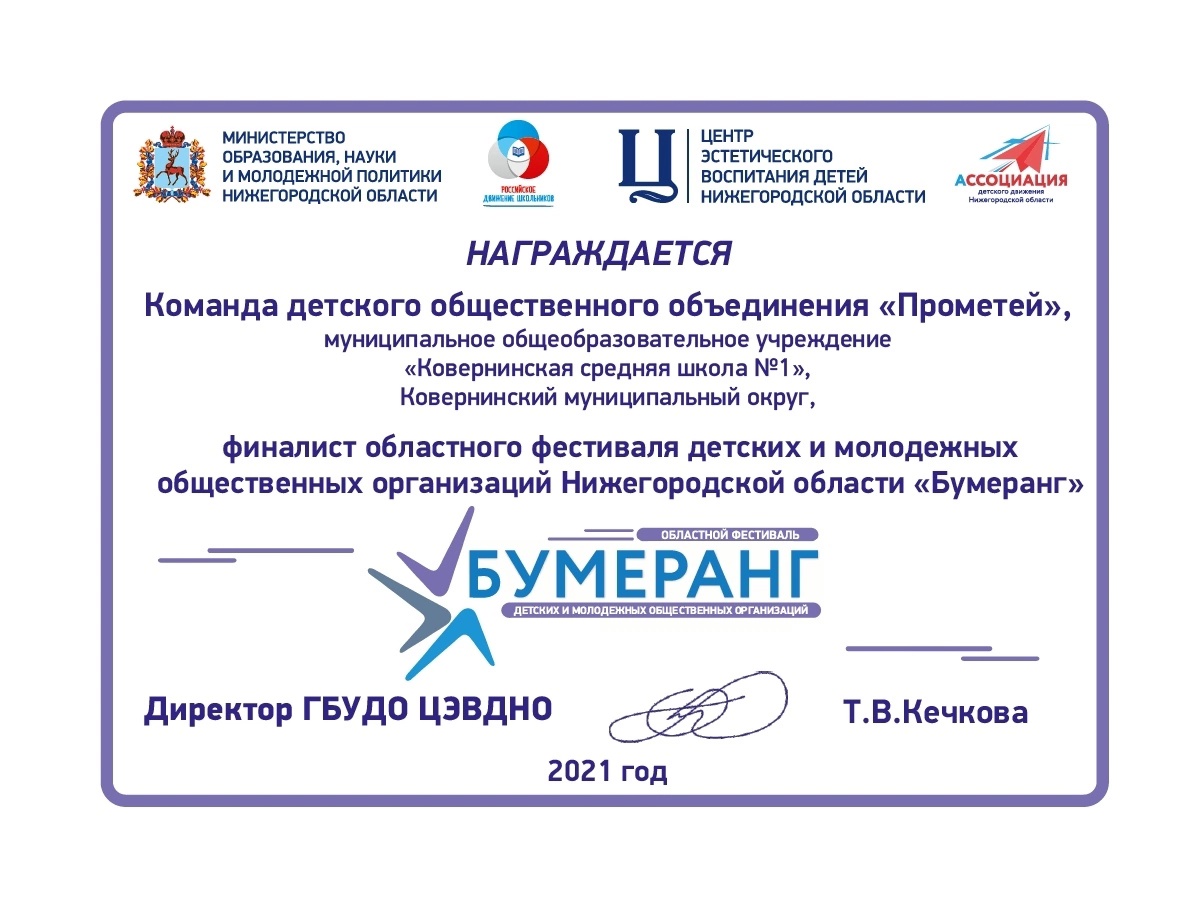 ДОО «Прометей»
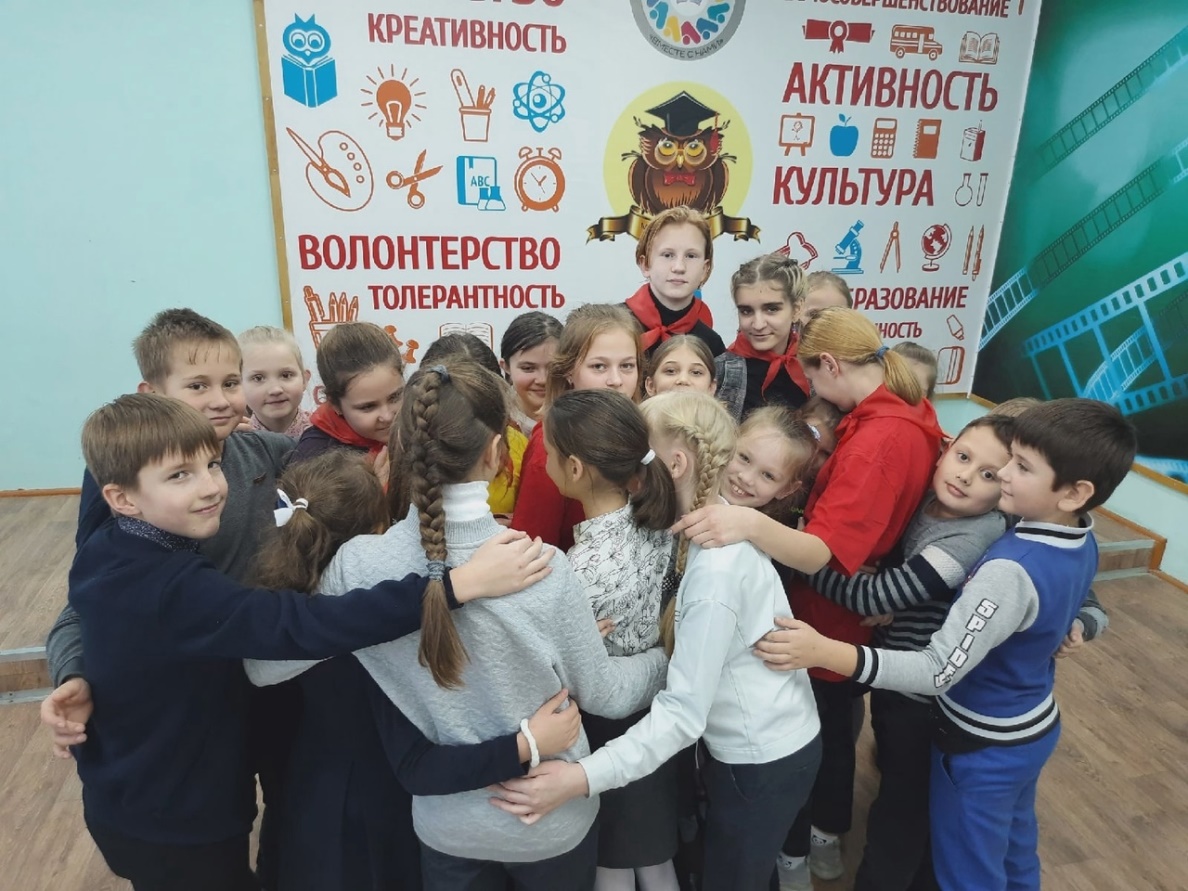 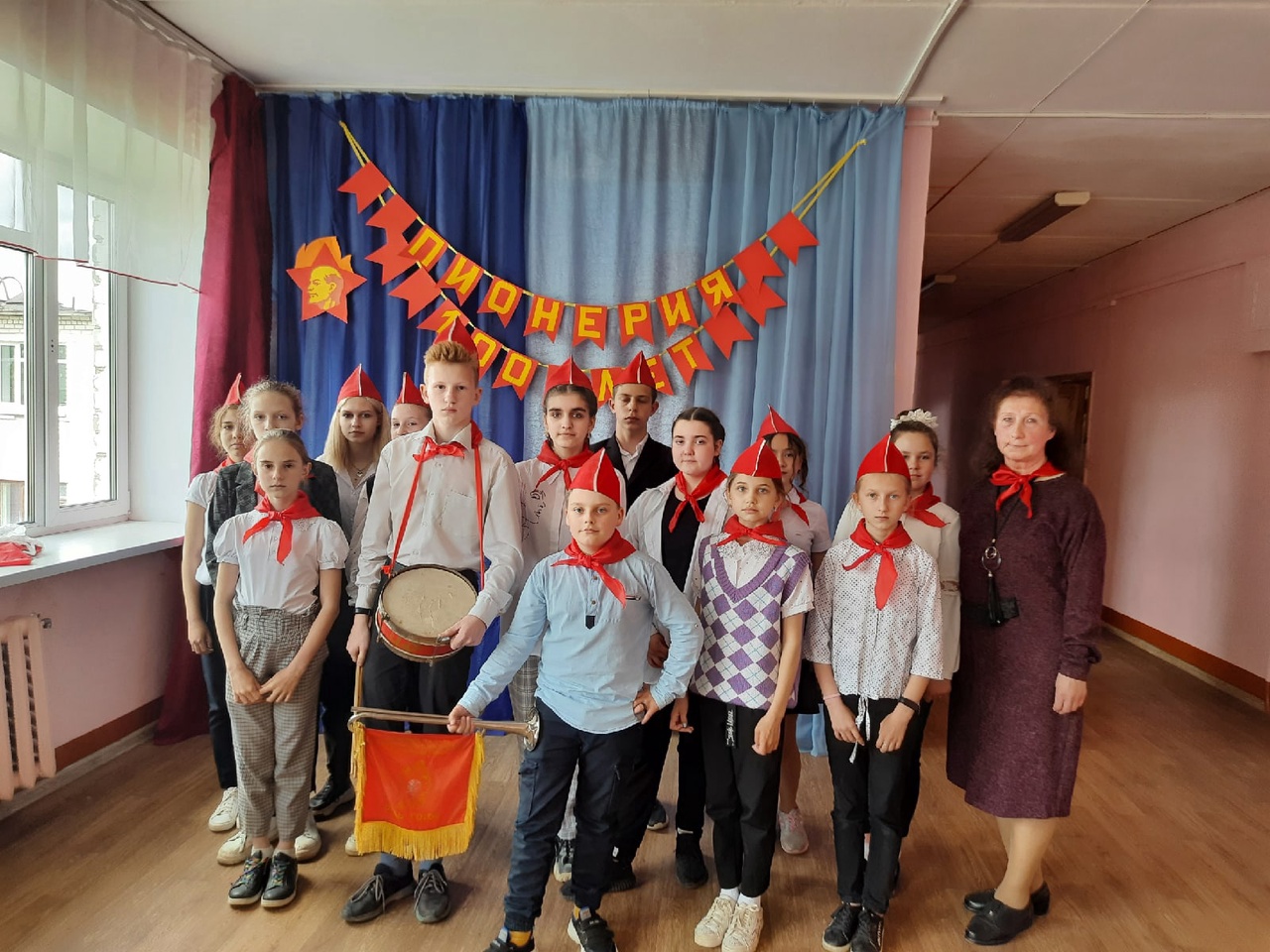 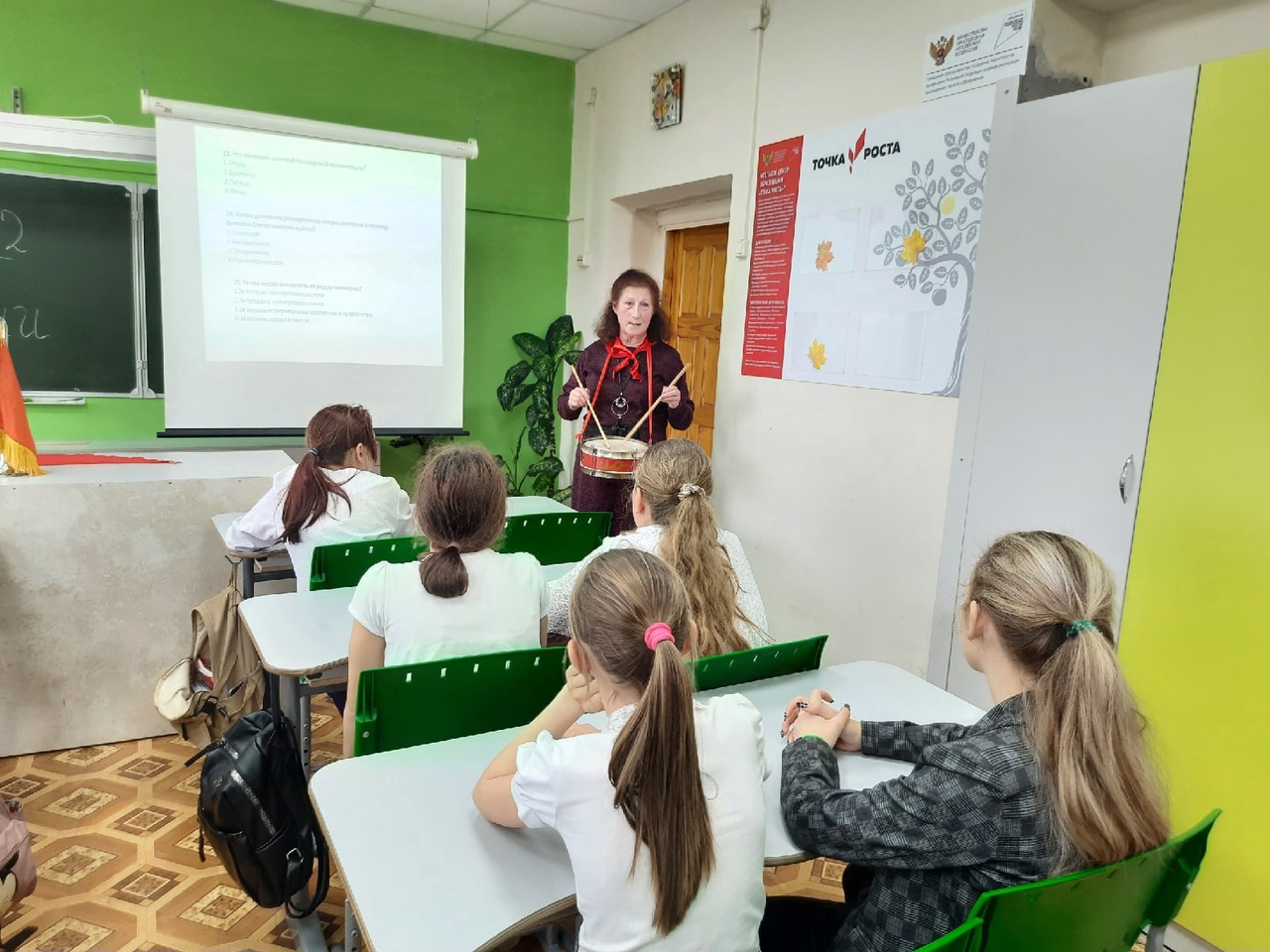 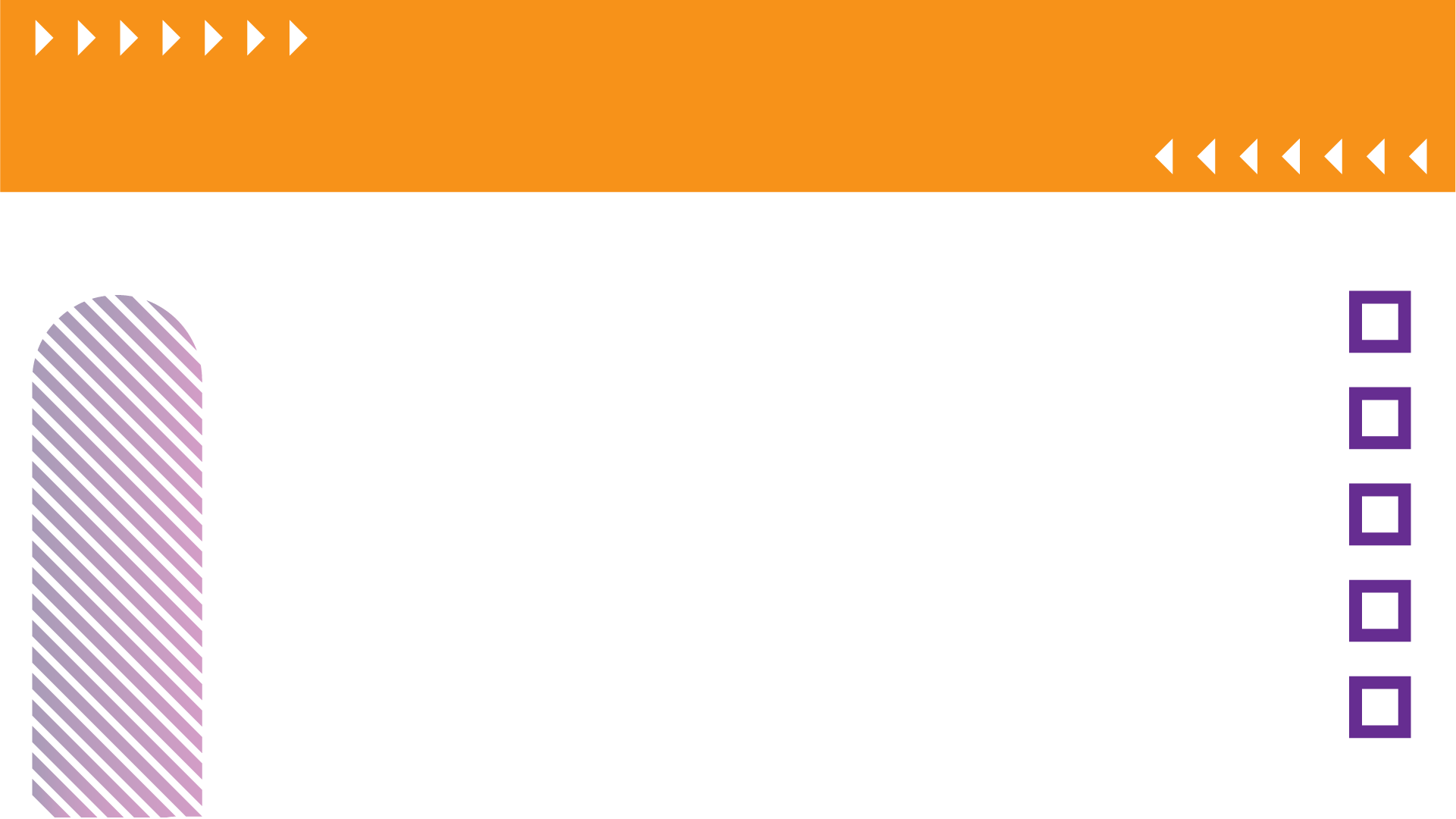 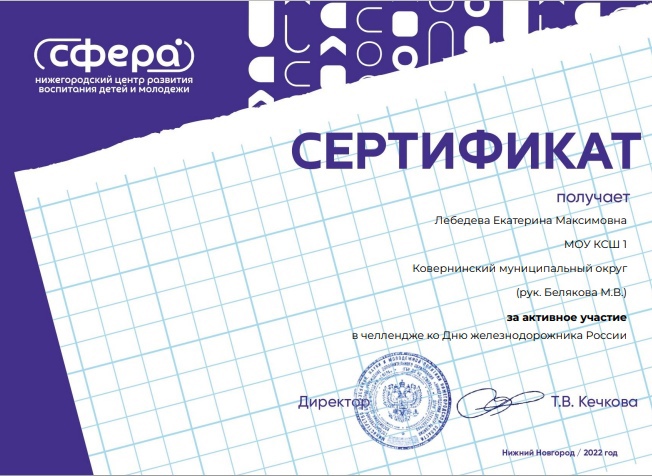 ДО «ЮИД»
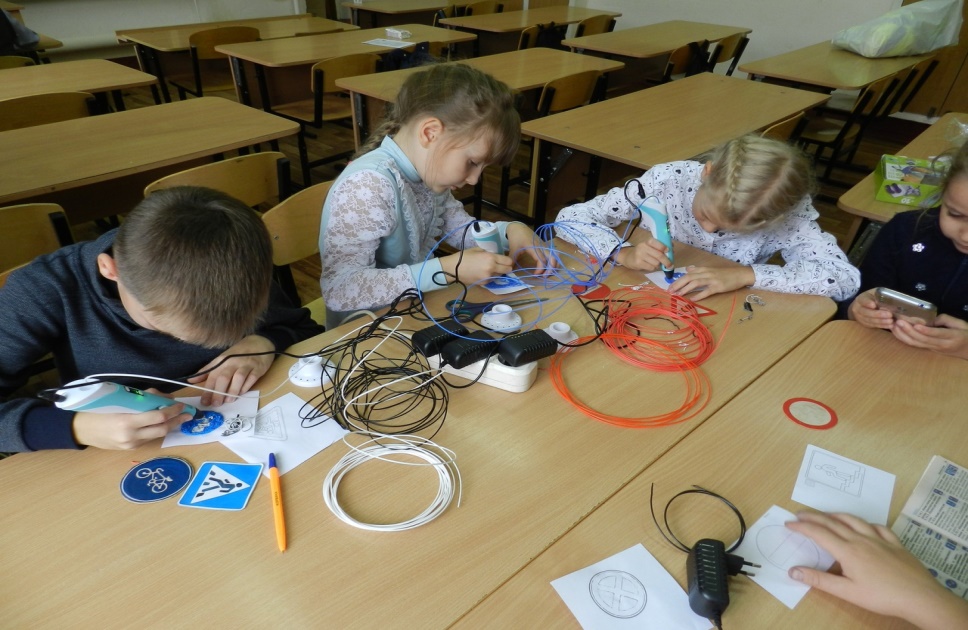 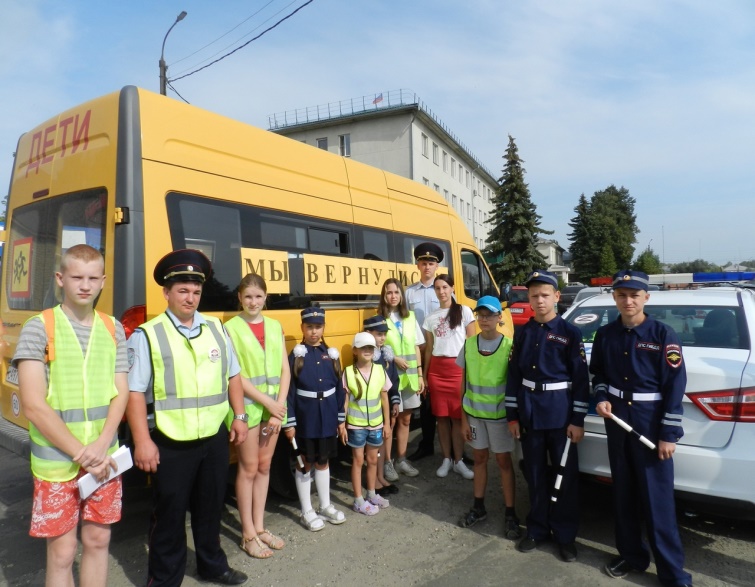 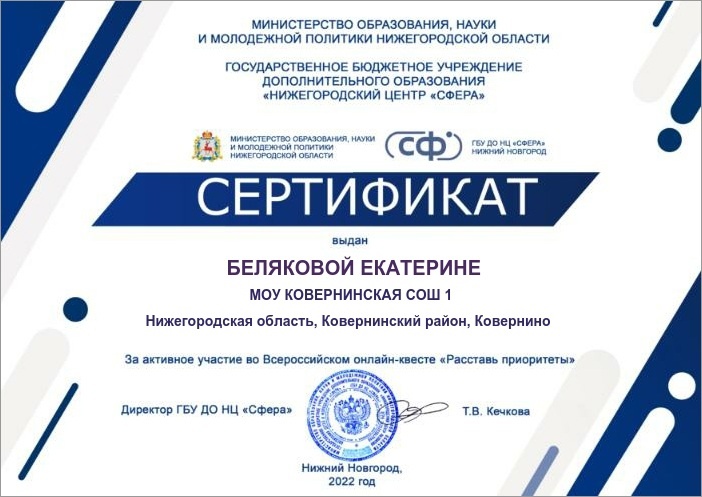 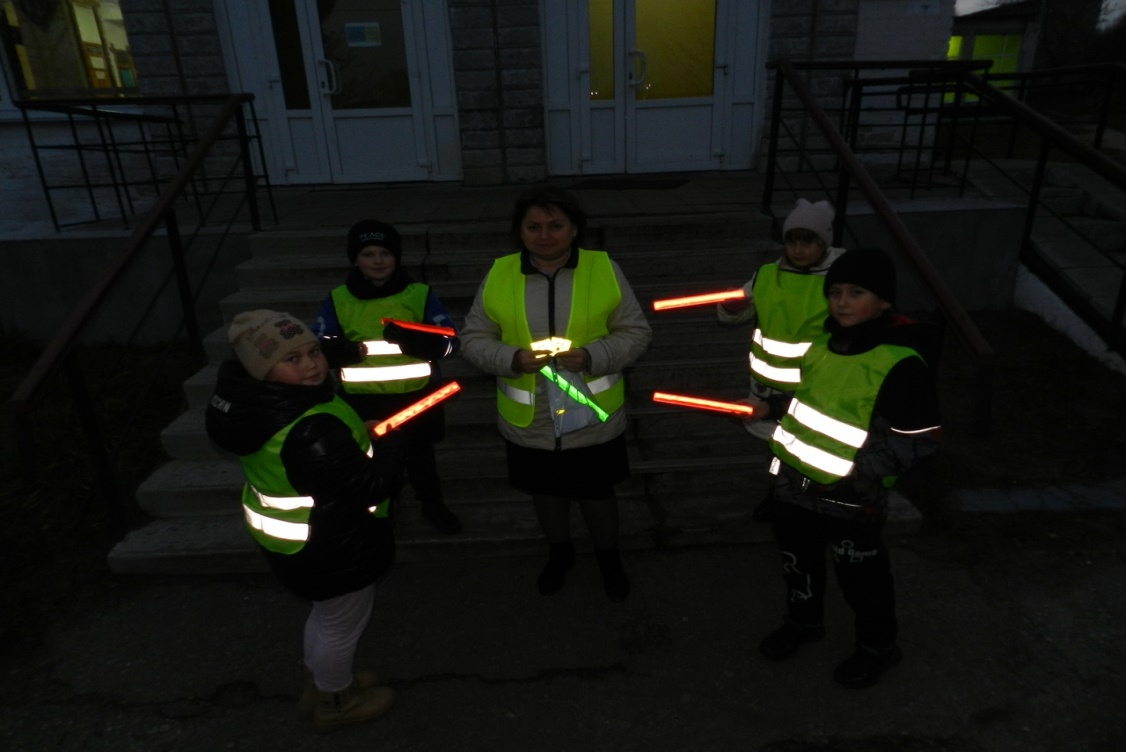 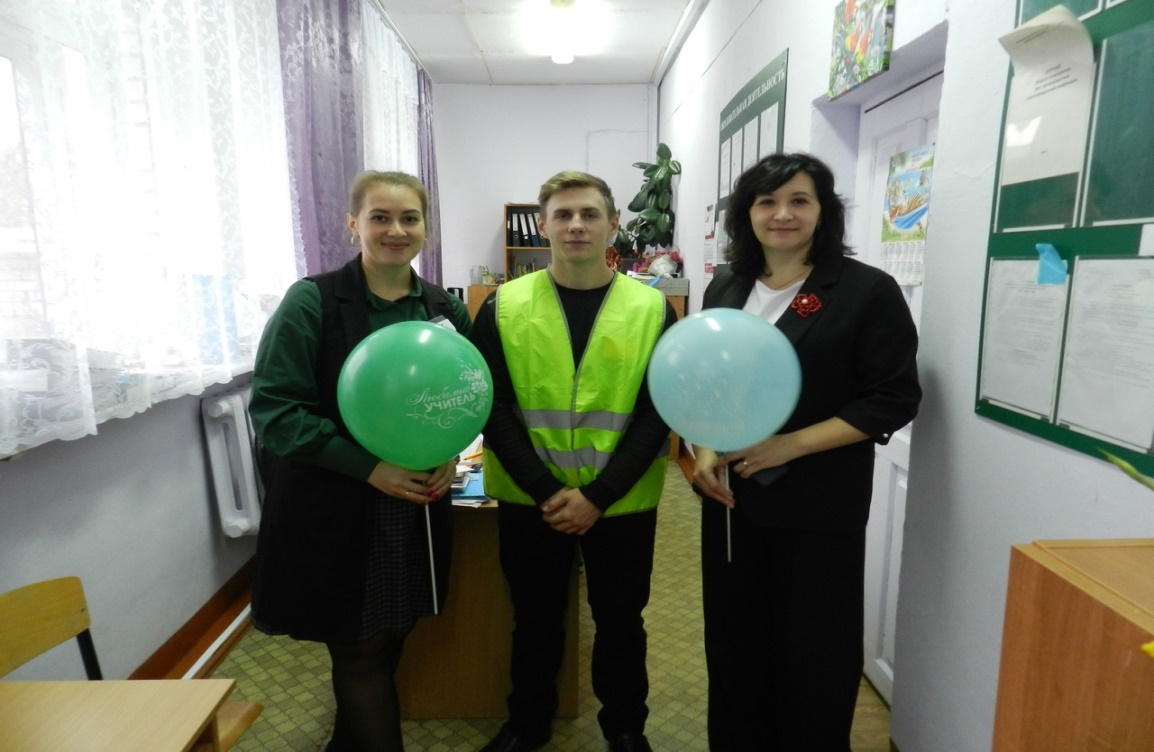 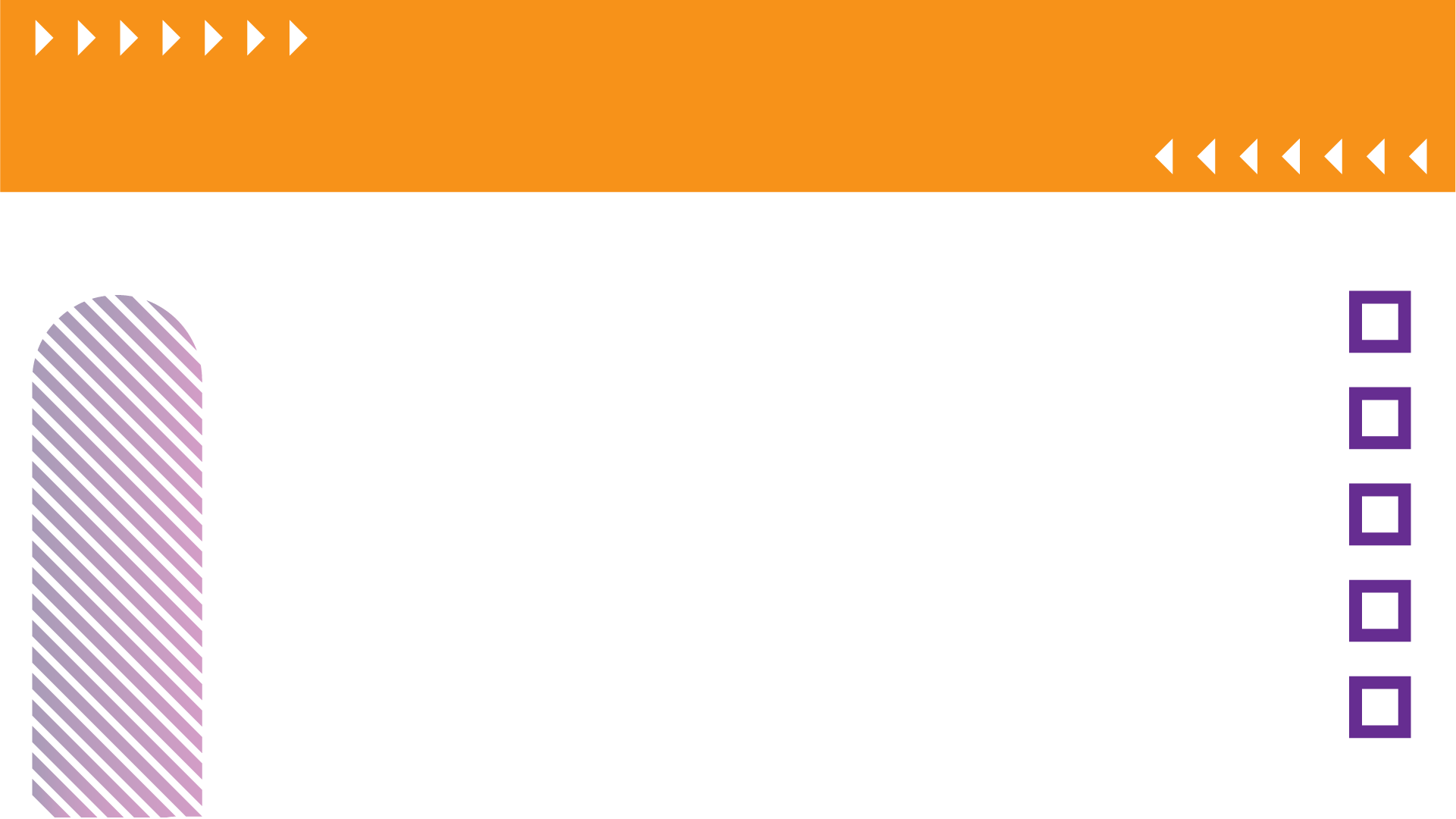 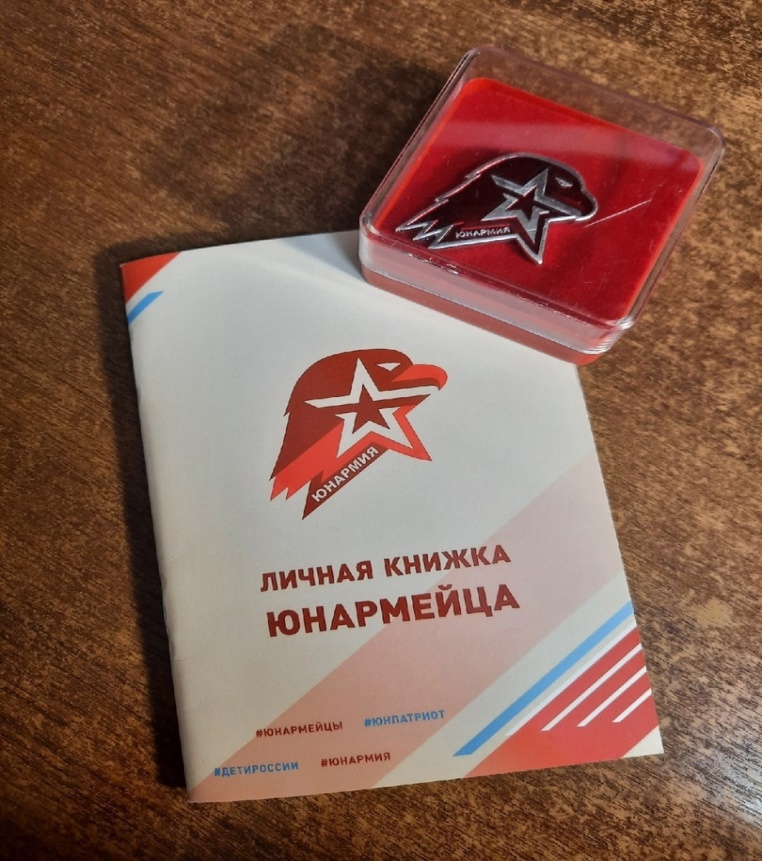 Юнармия
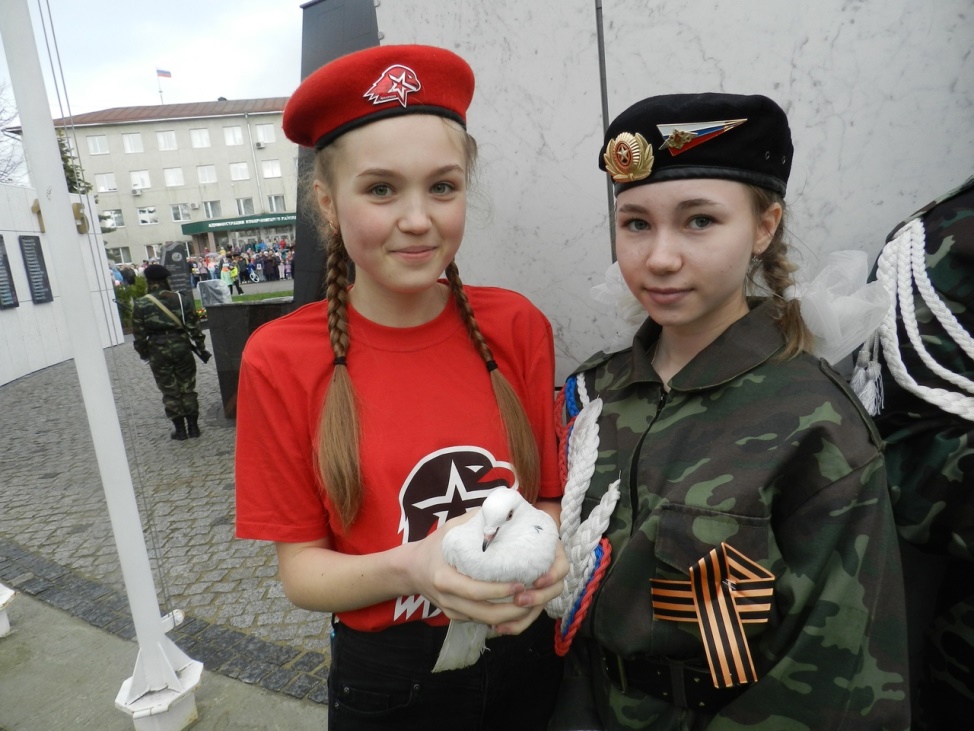 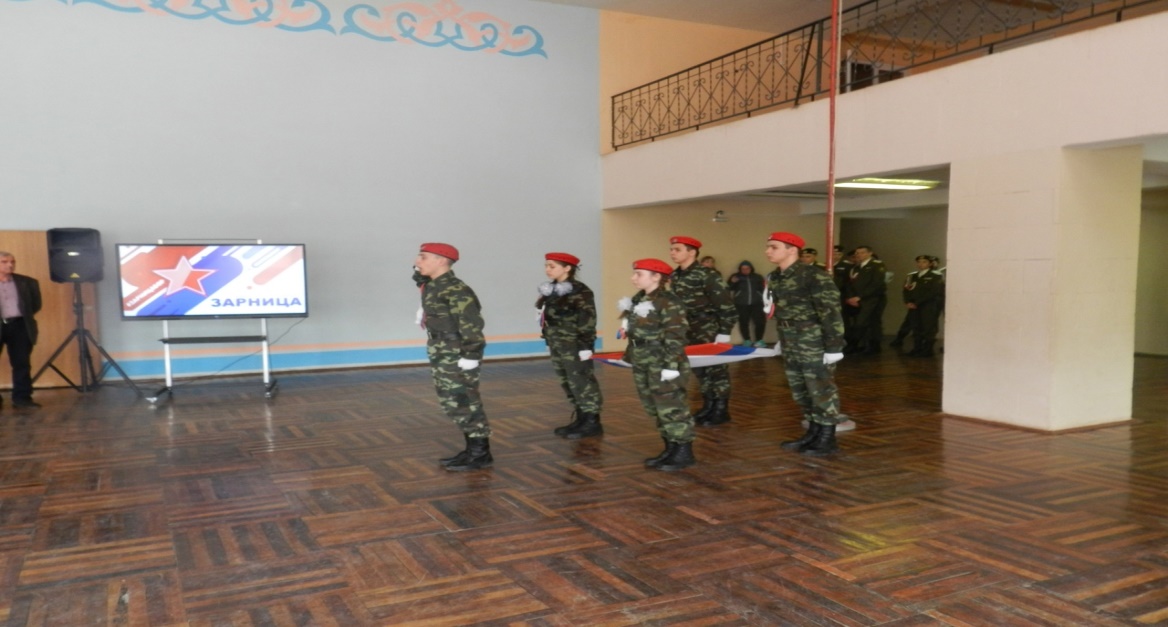 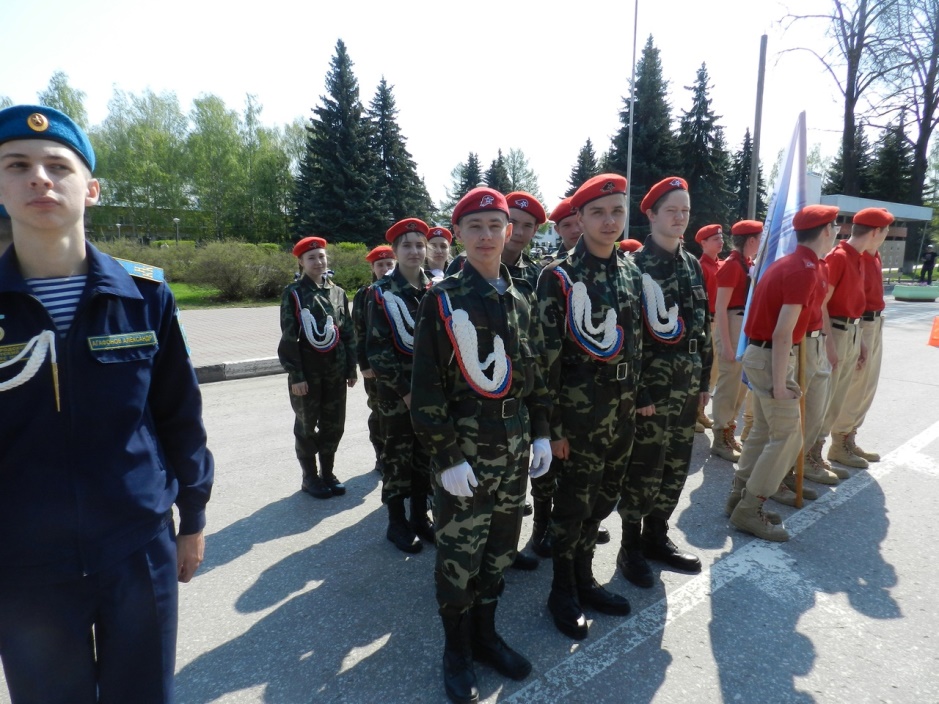 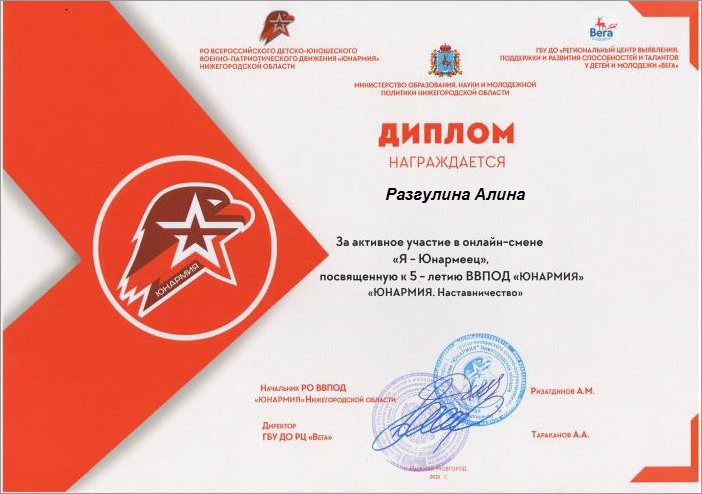 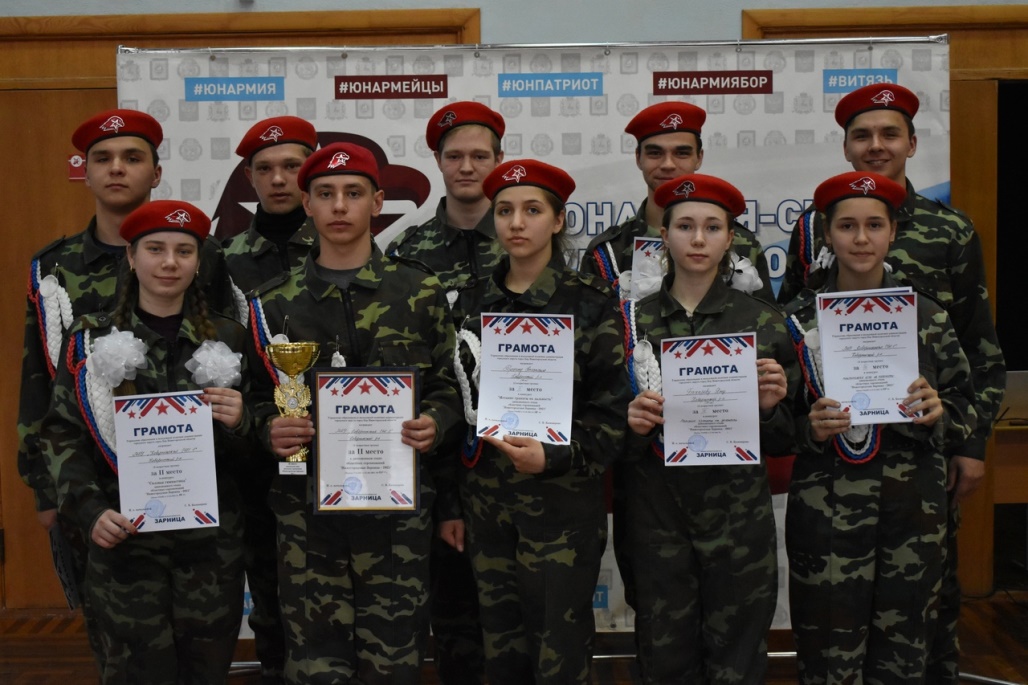 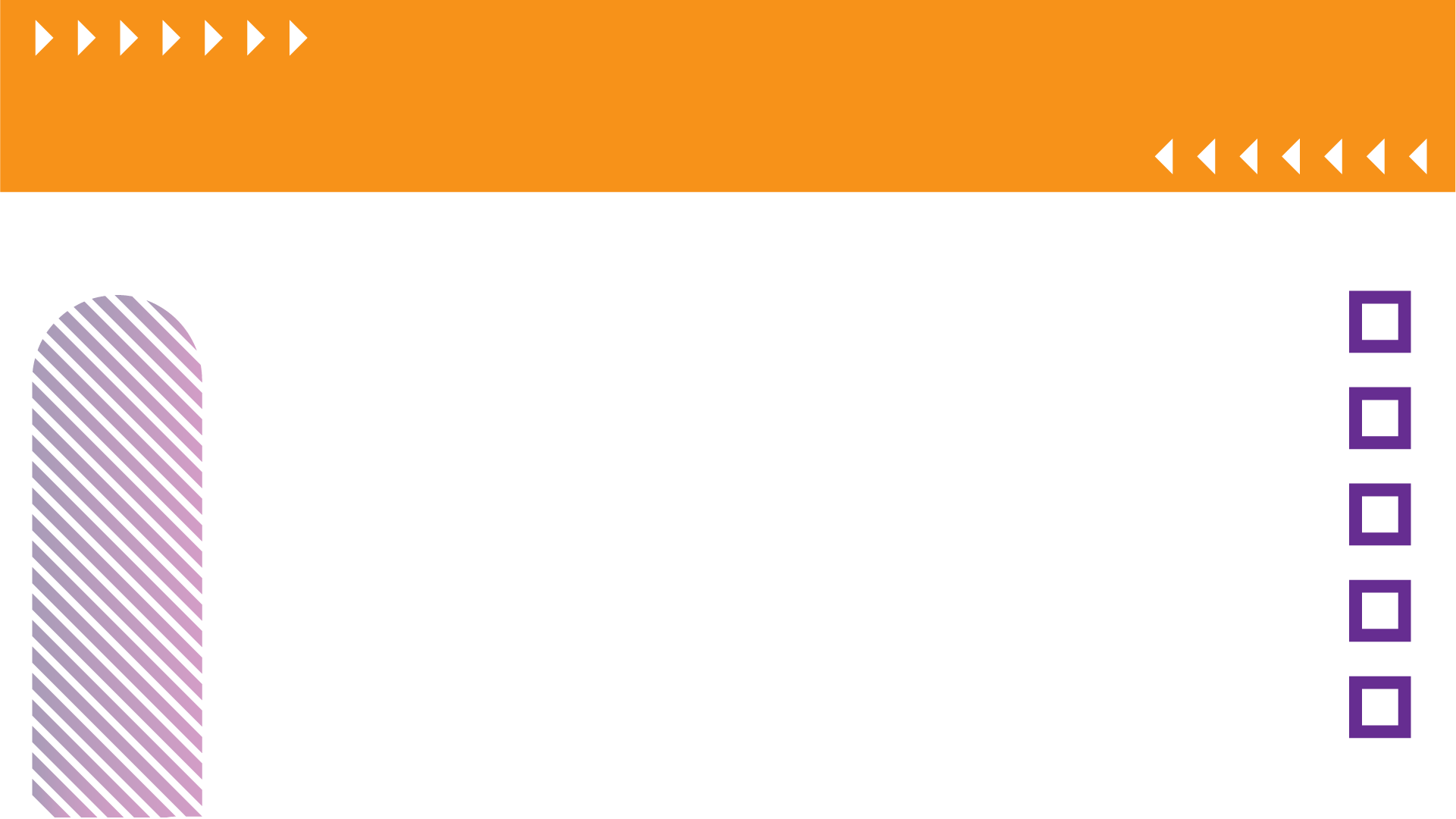 Волотерский отряд    "Позитив"
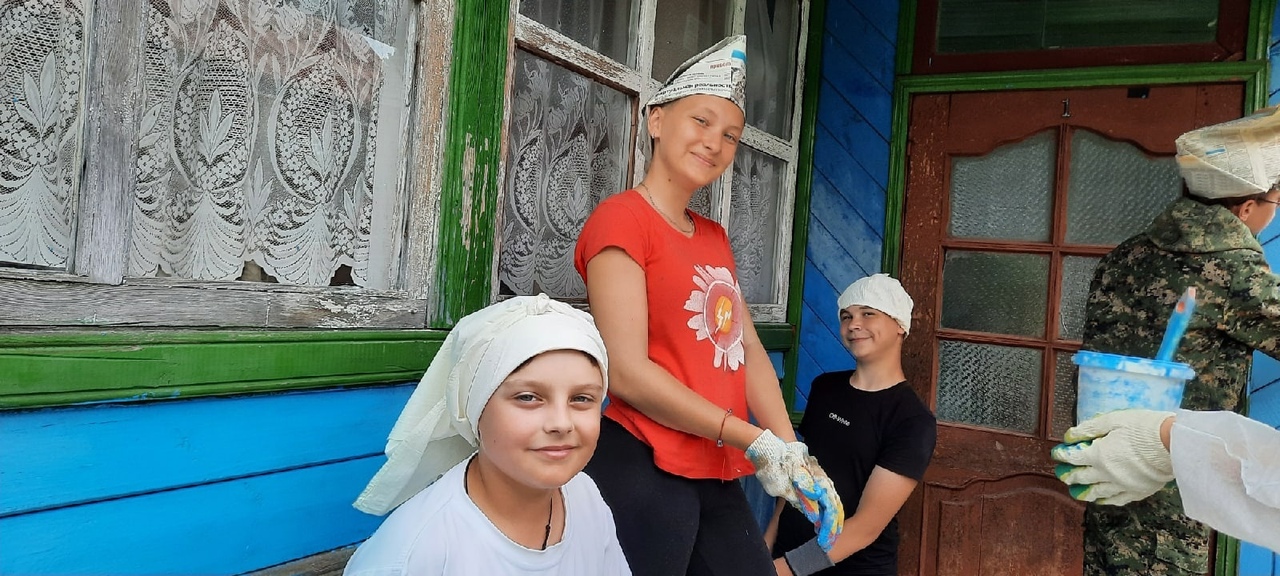 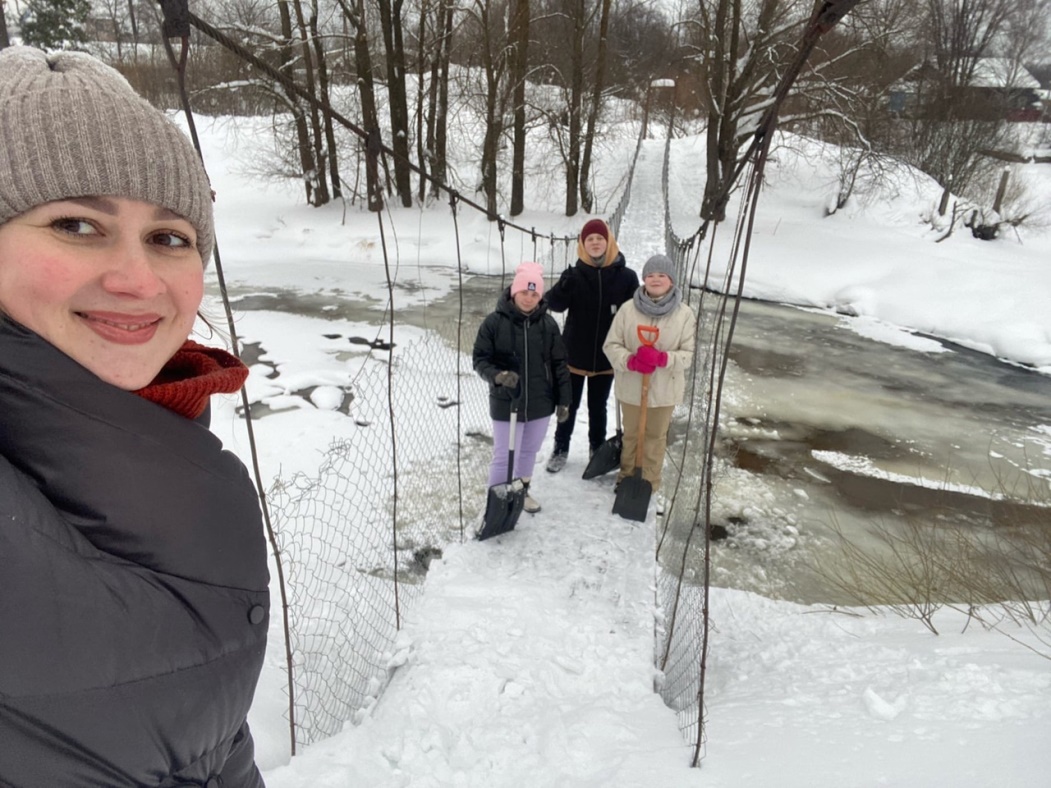 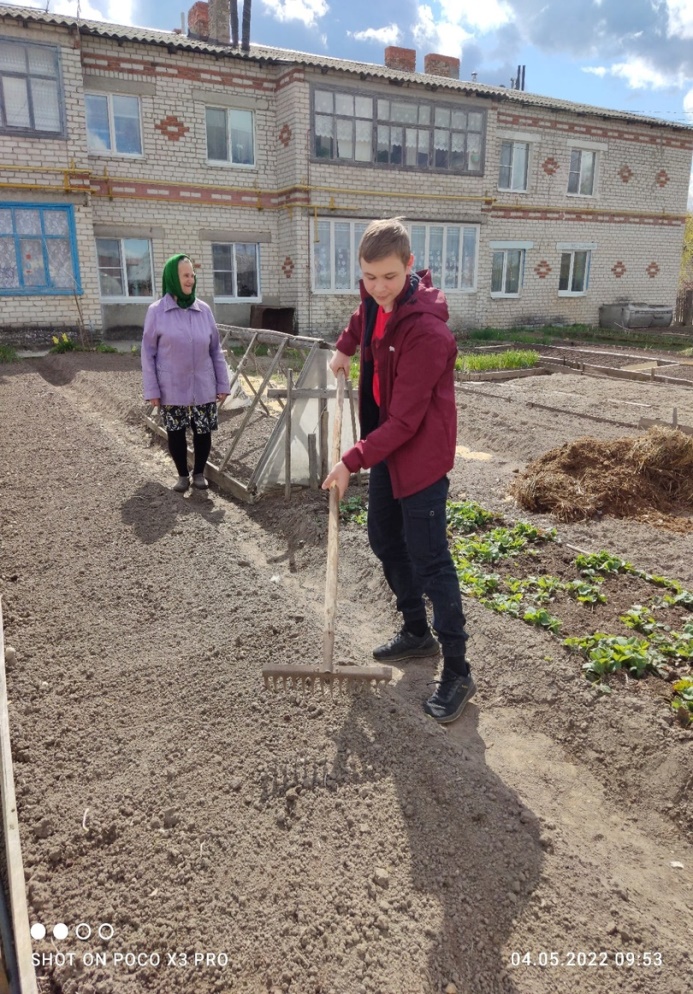 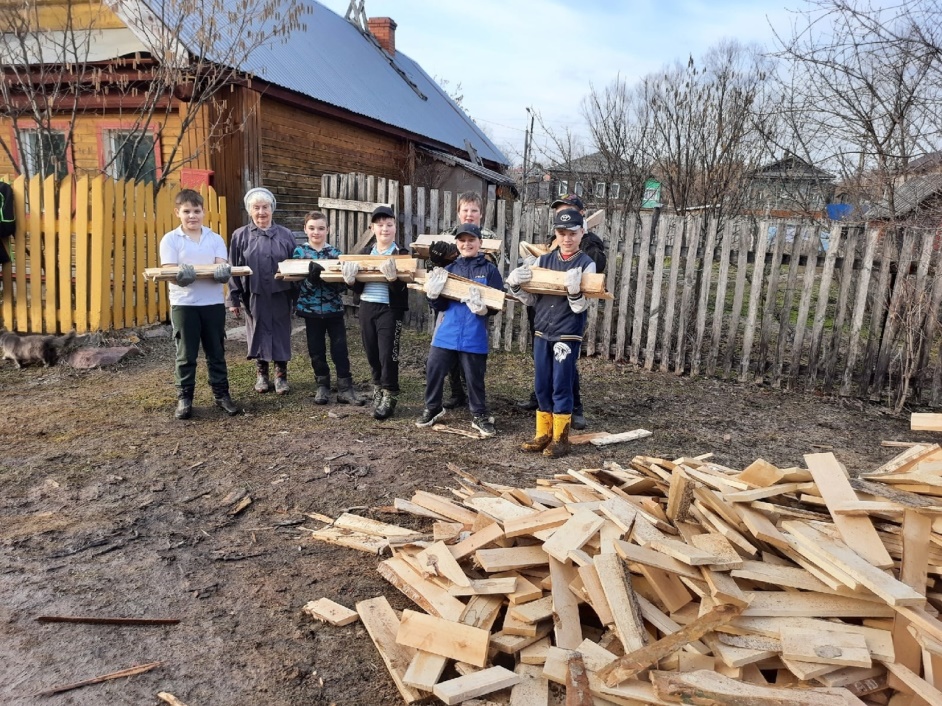 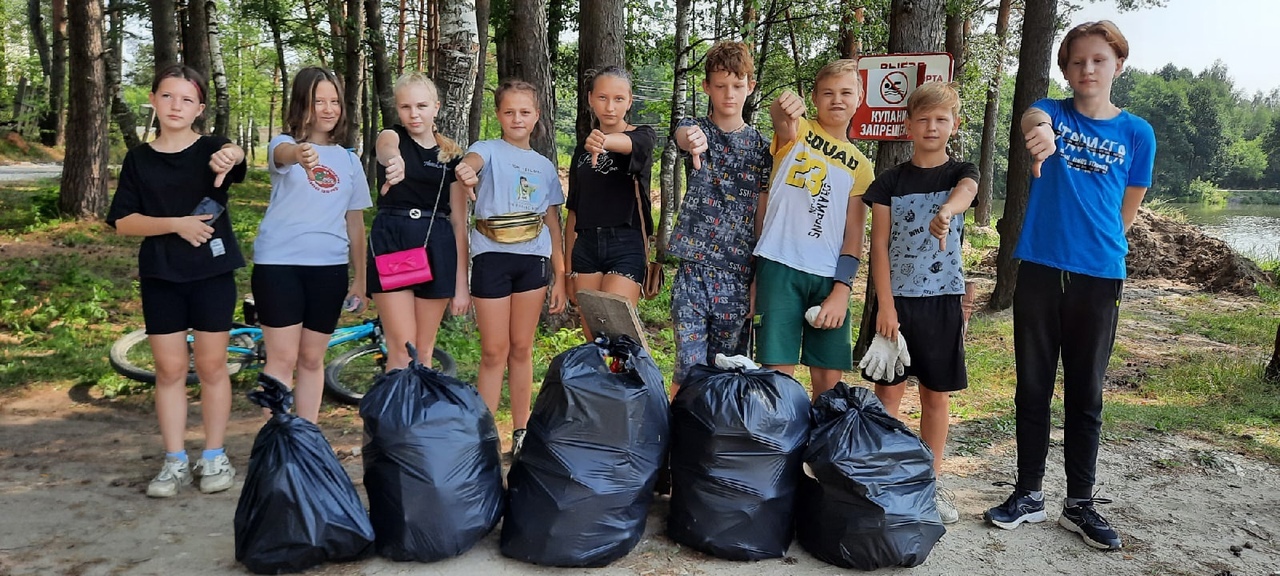 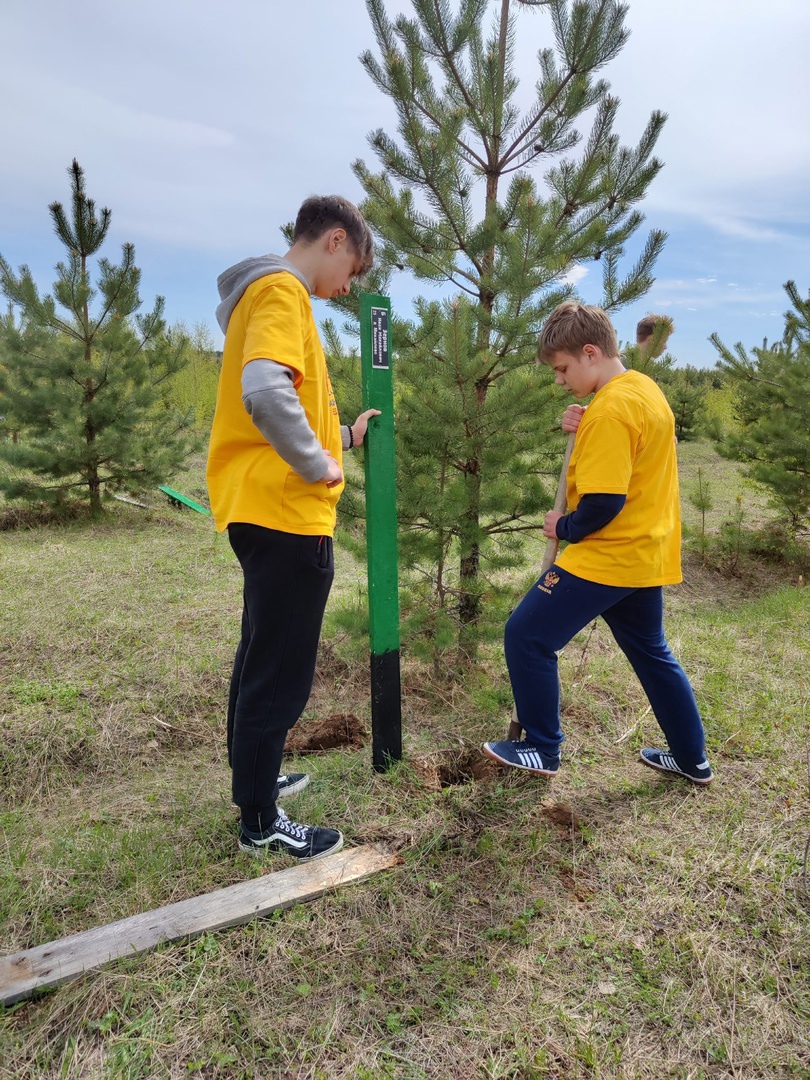 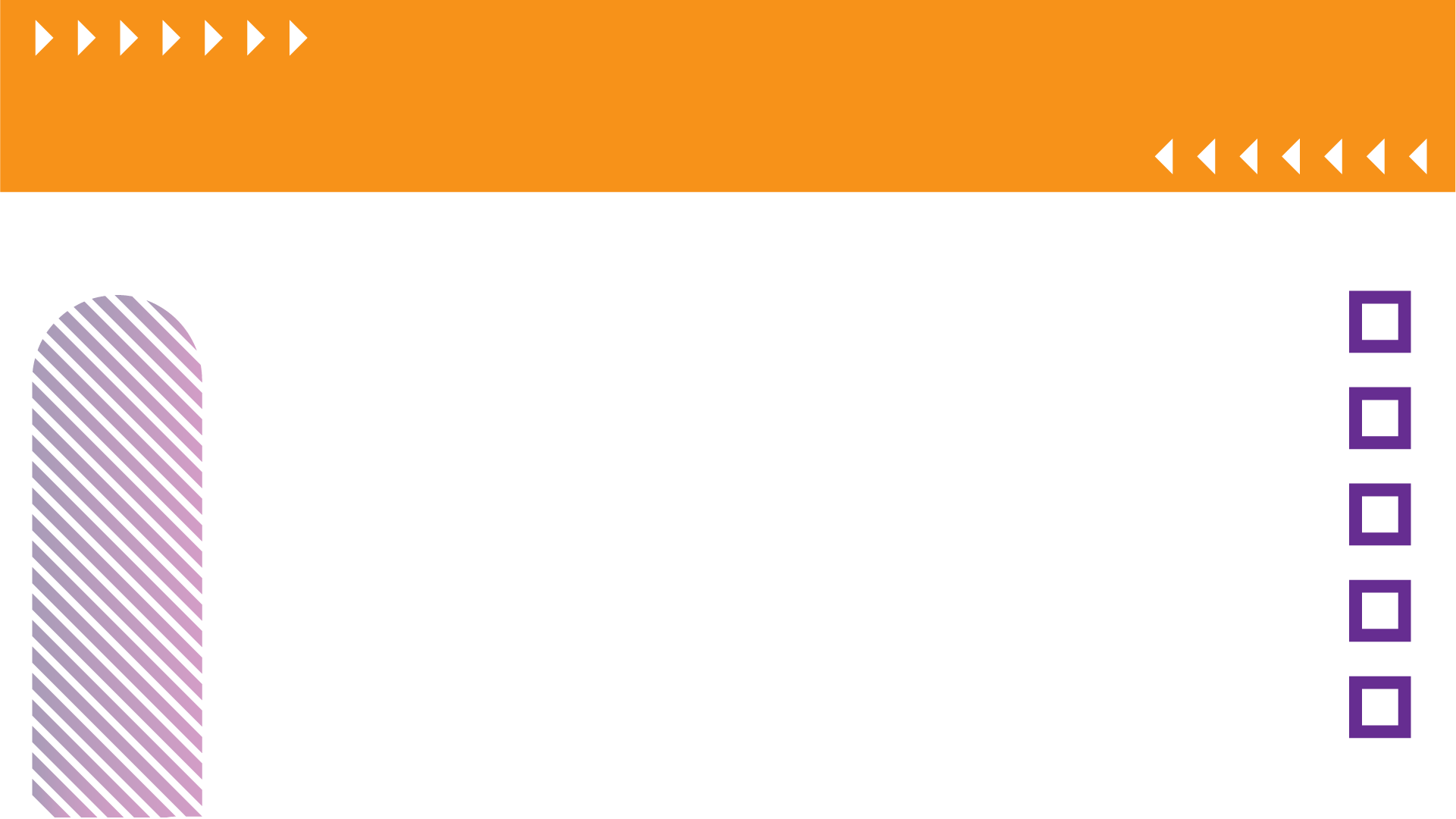 Волотерский отряд    "Позитив"
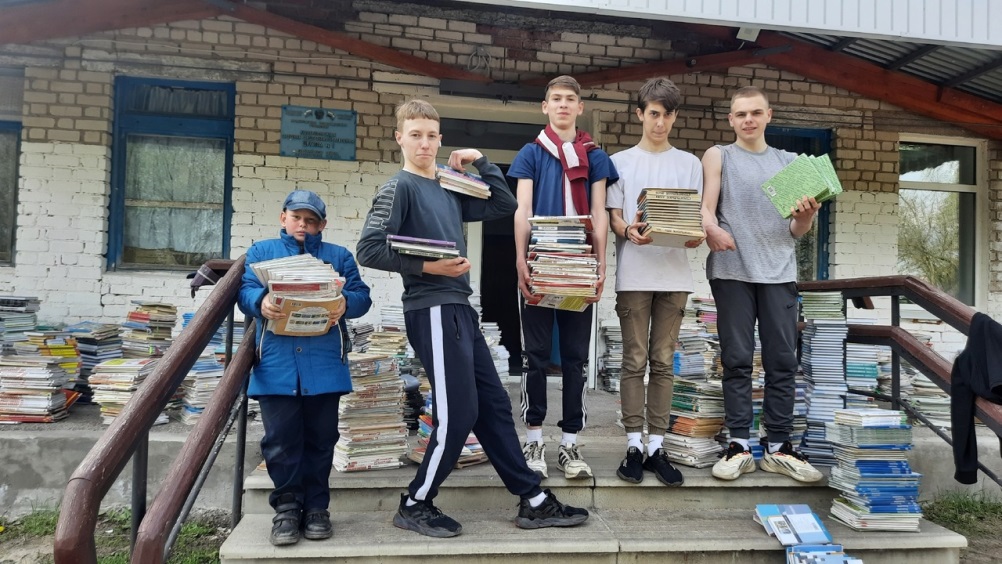 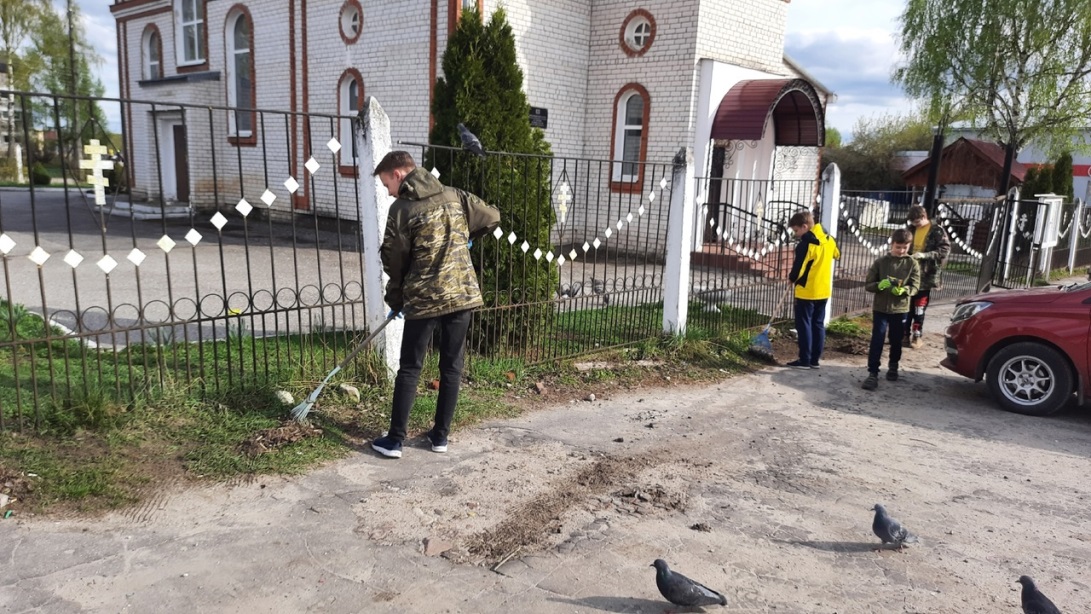 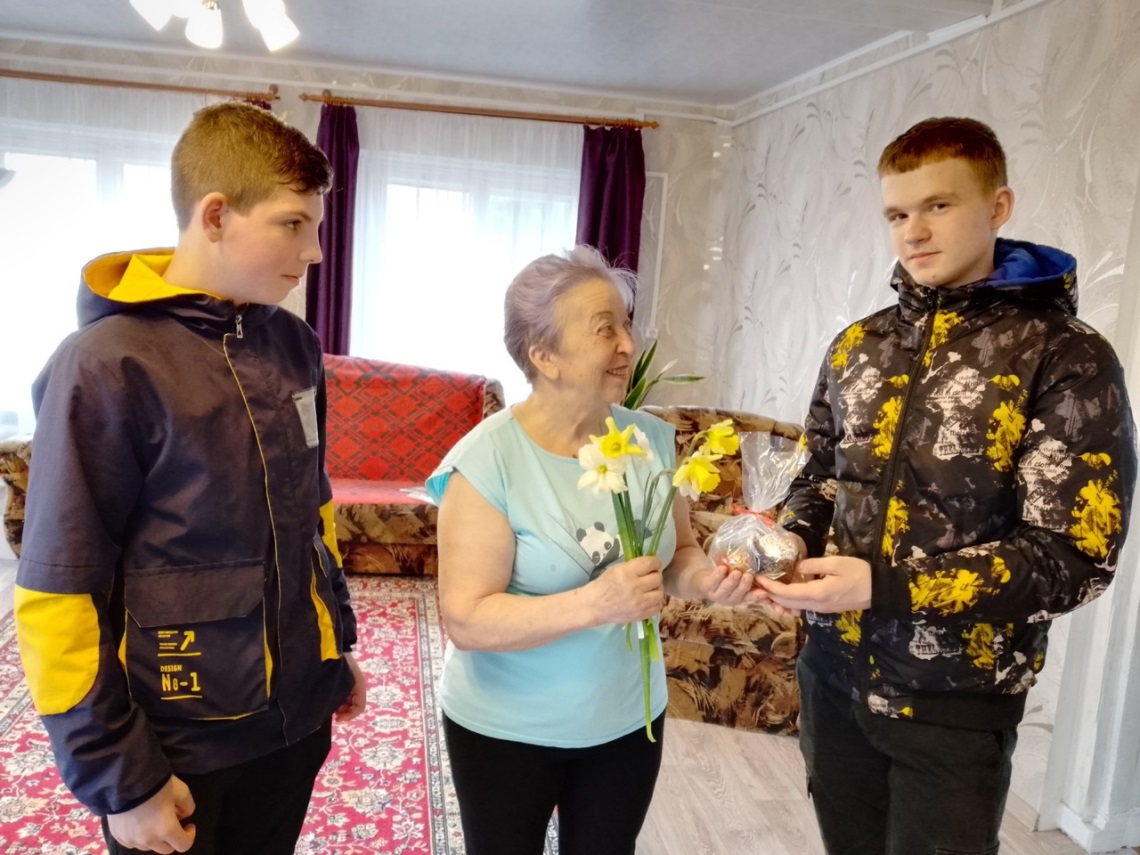 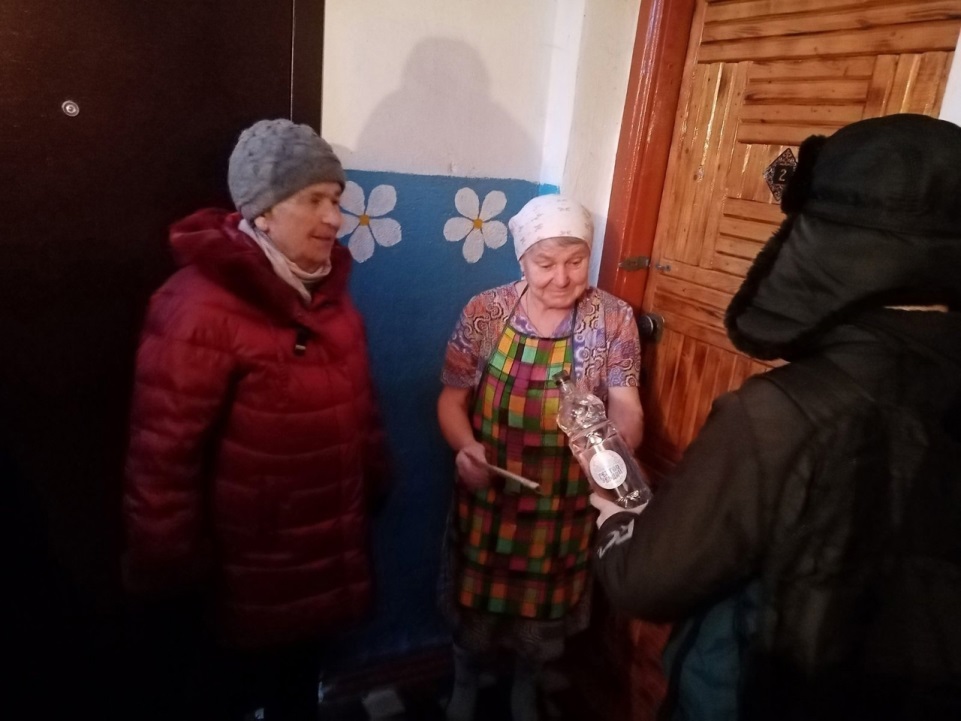 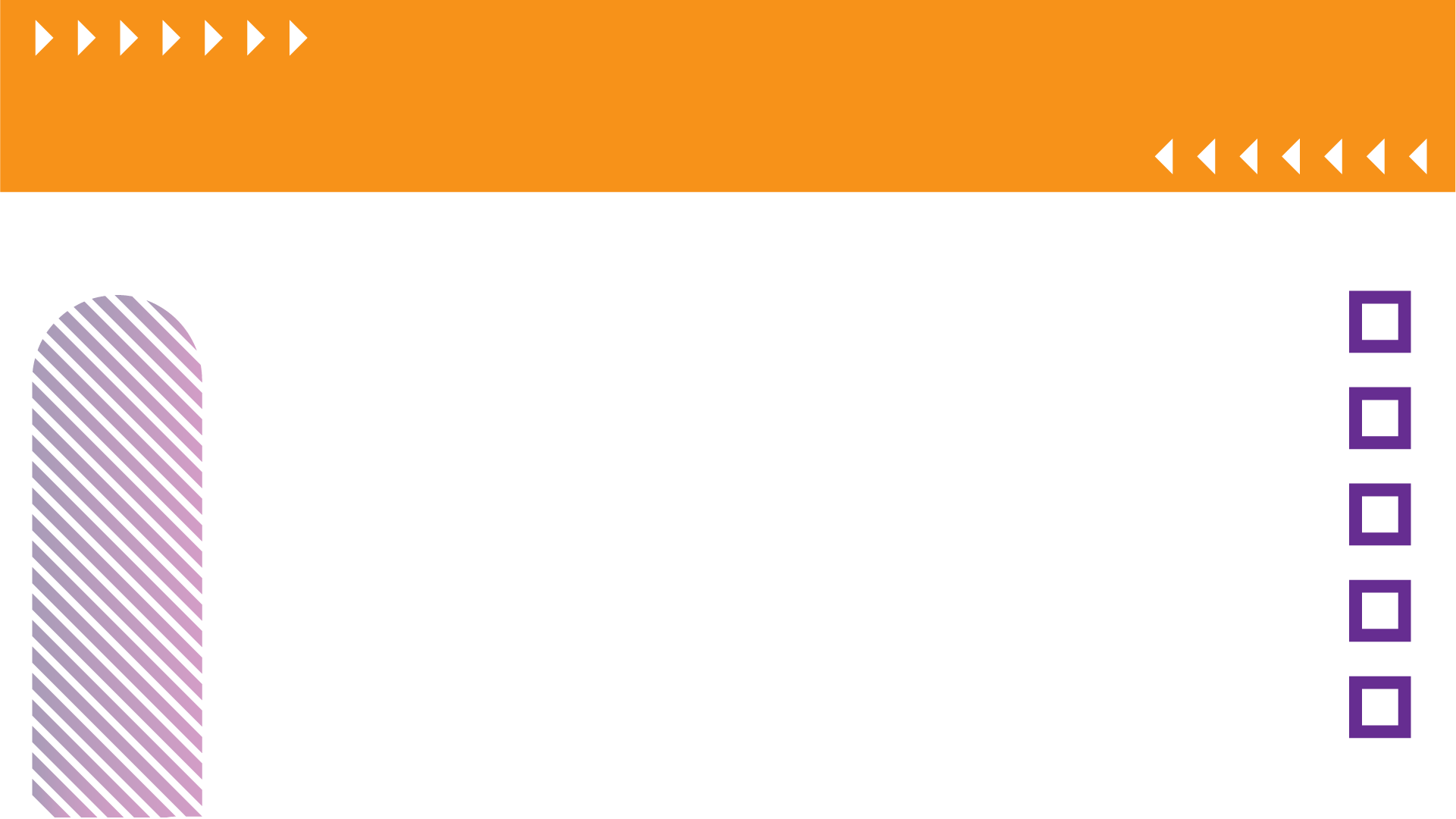 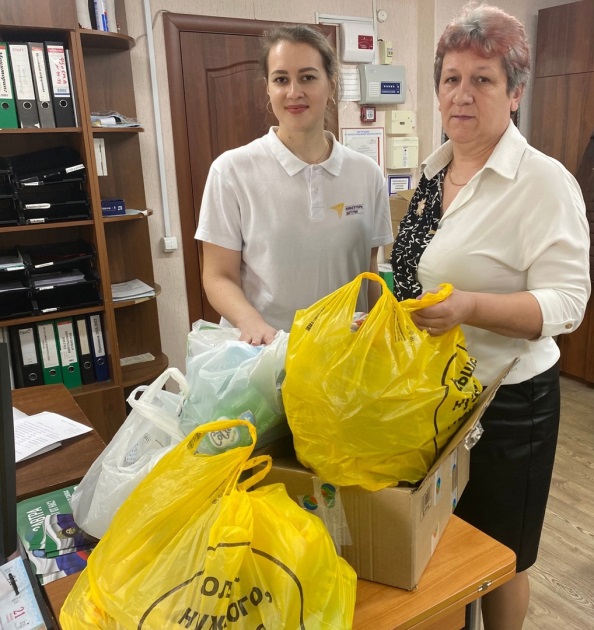 Волотерский отряд    "Позитив"
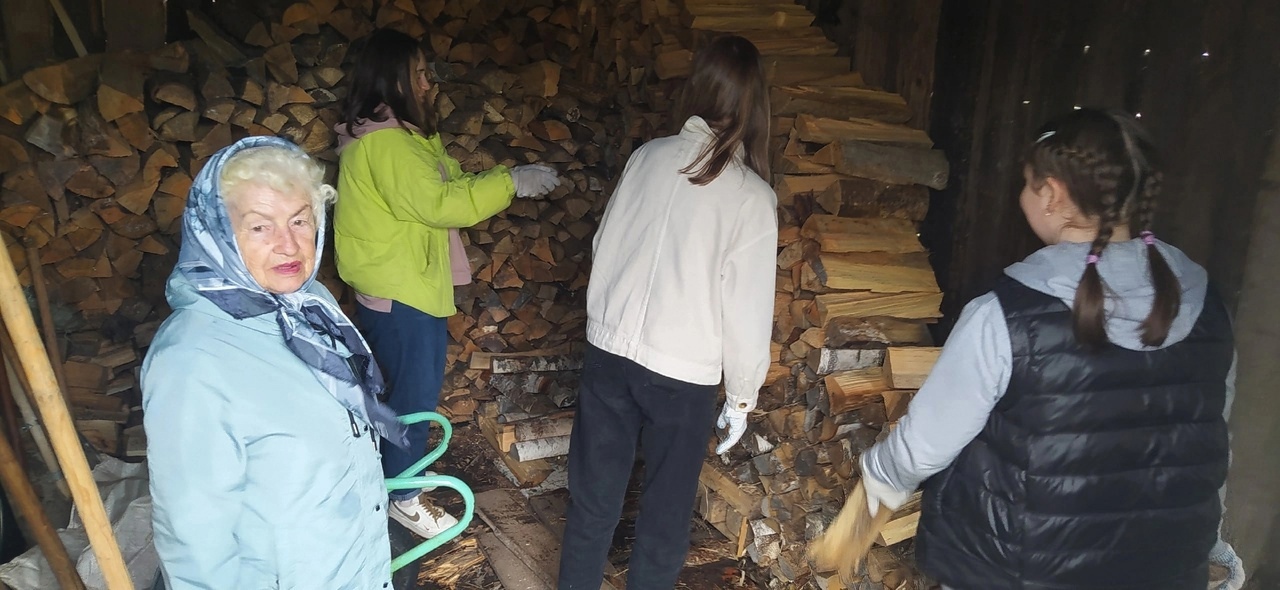 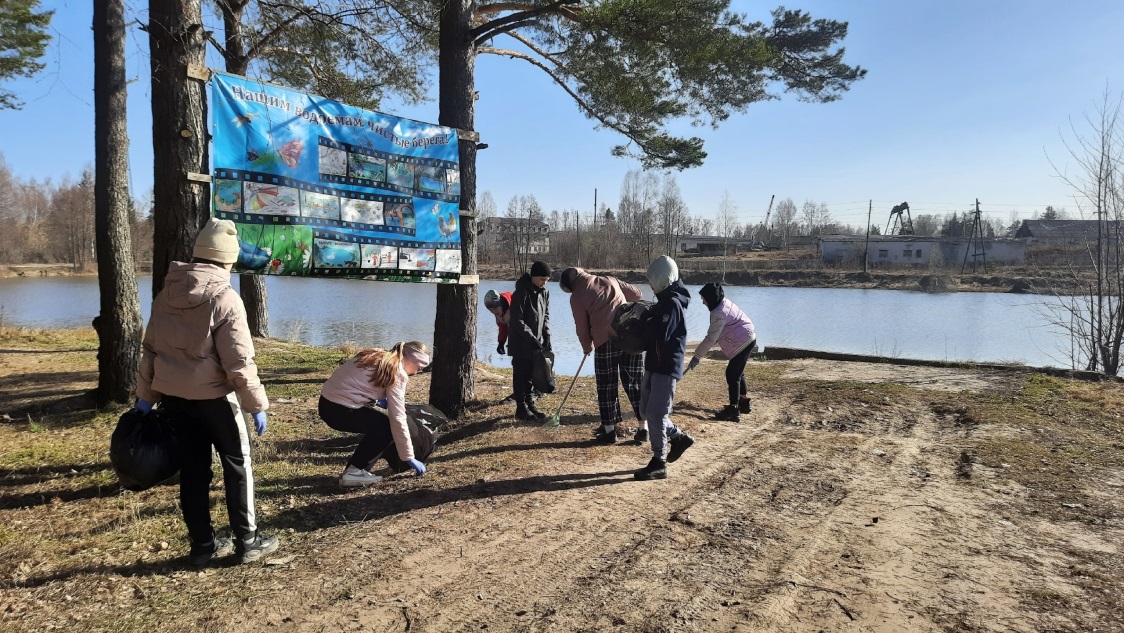 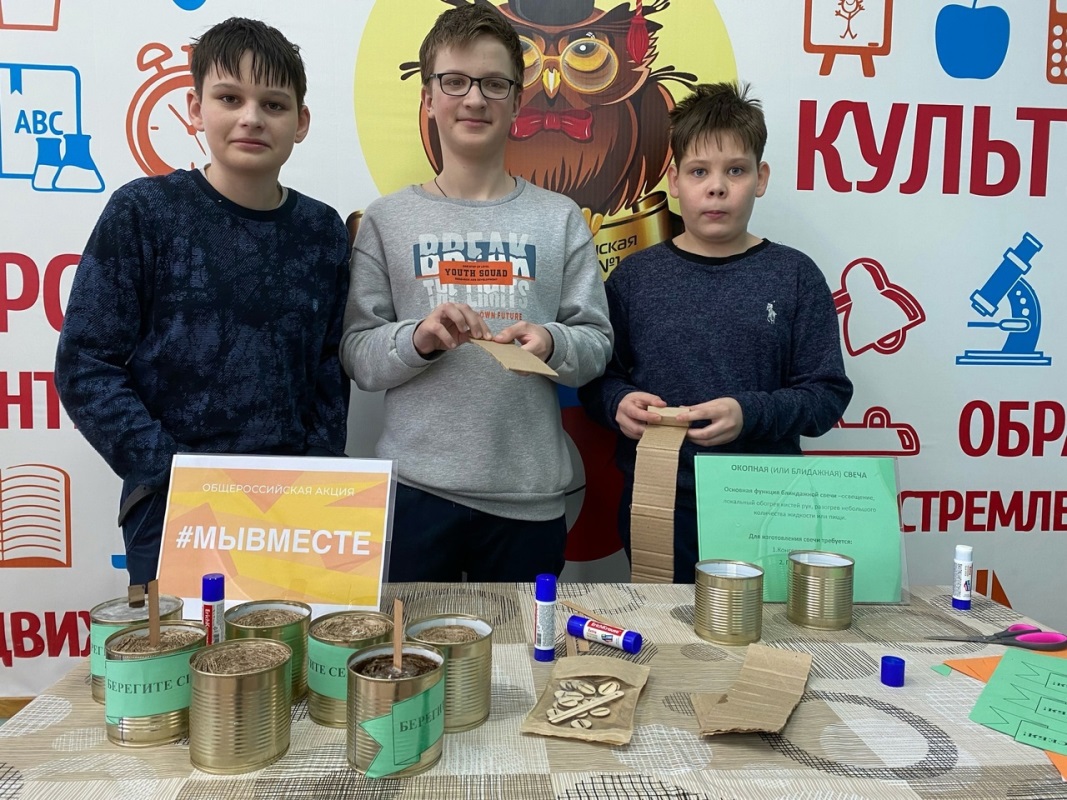 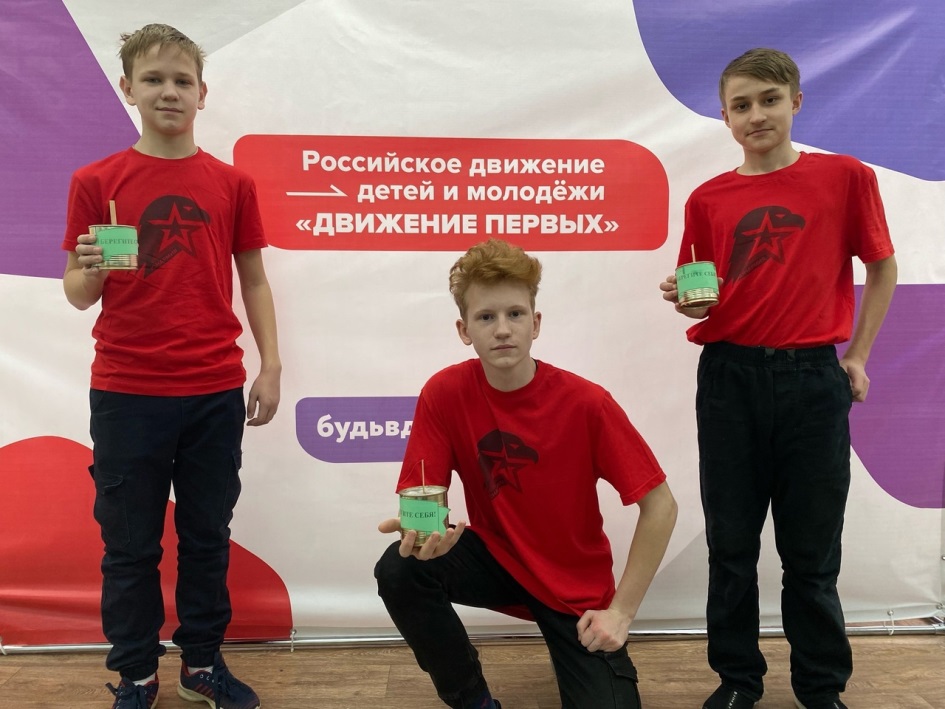 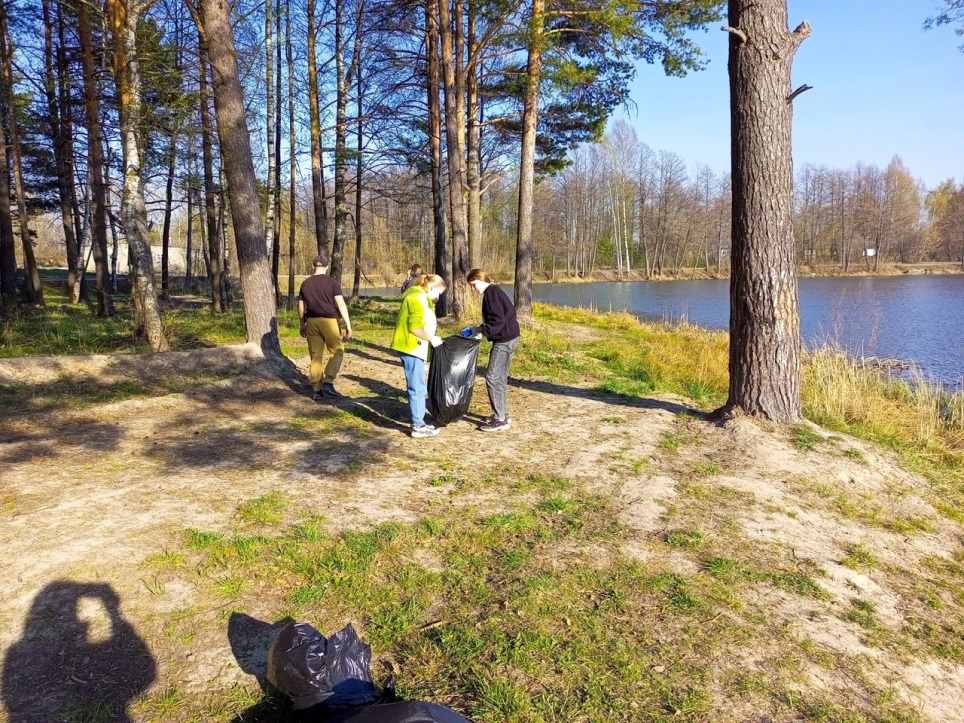 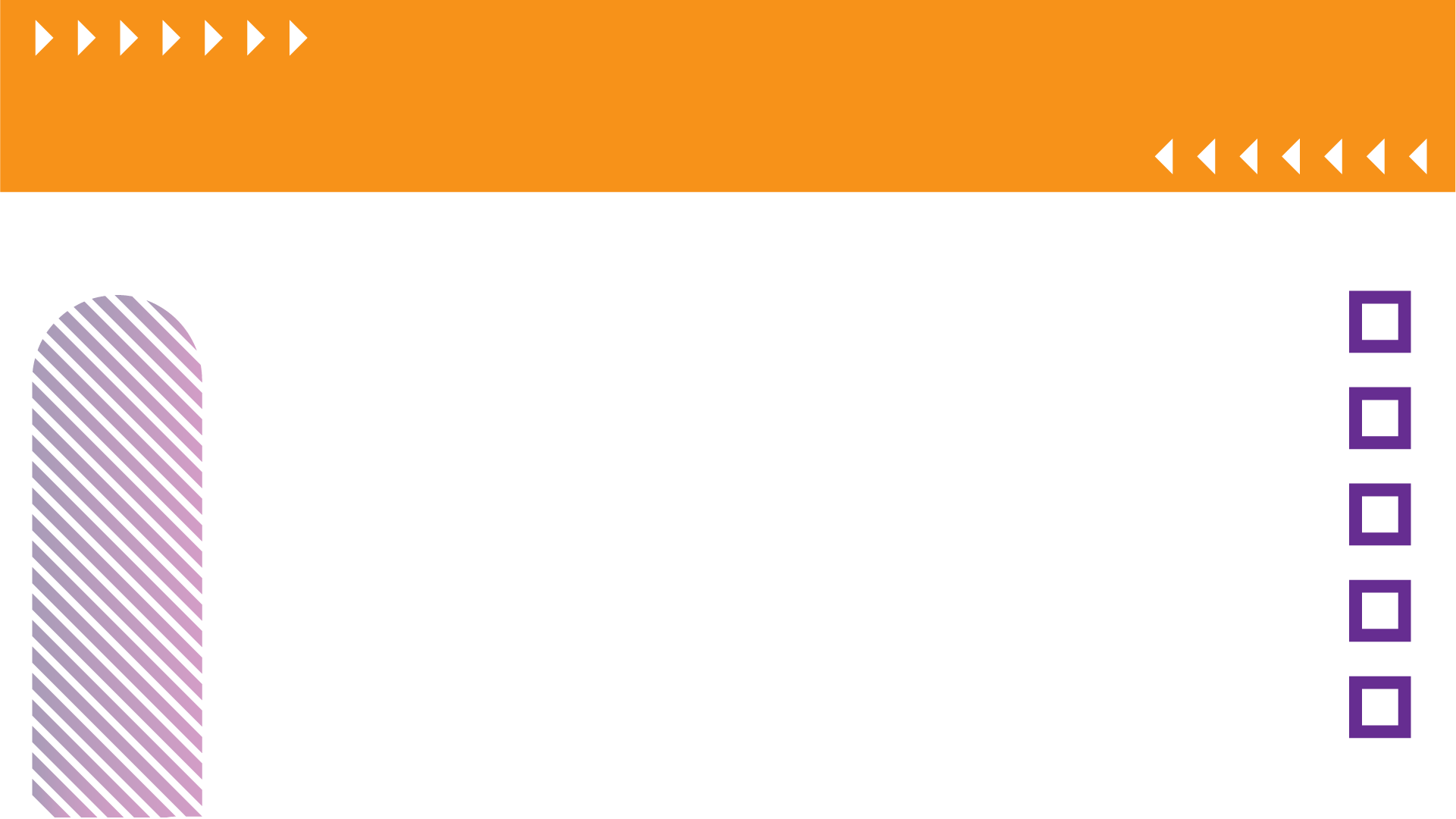 Волотерский отряд    "Позитив"
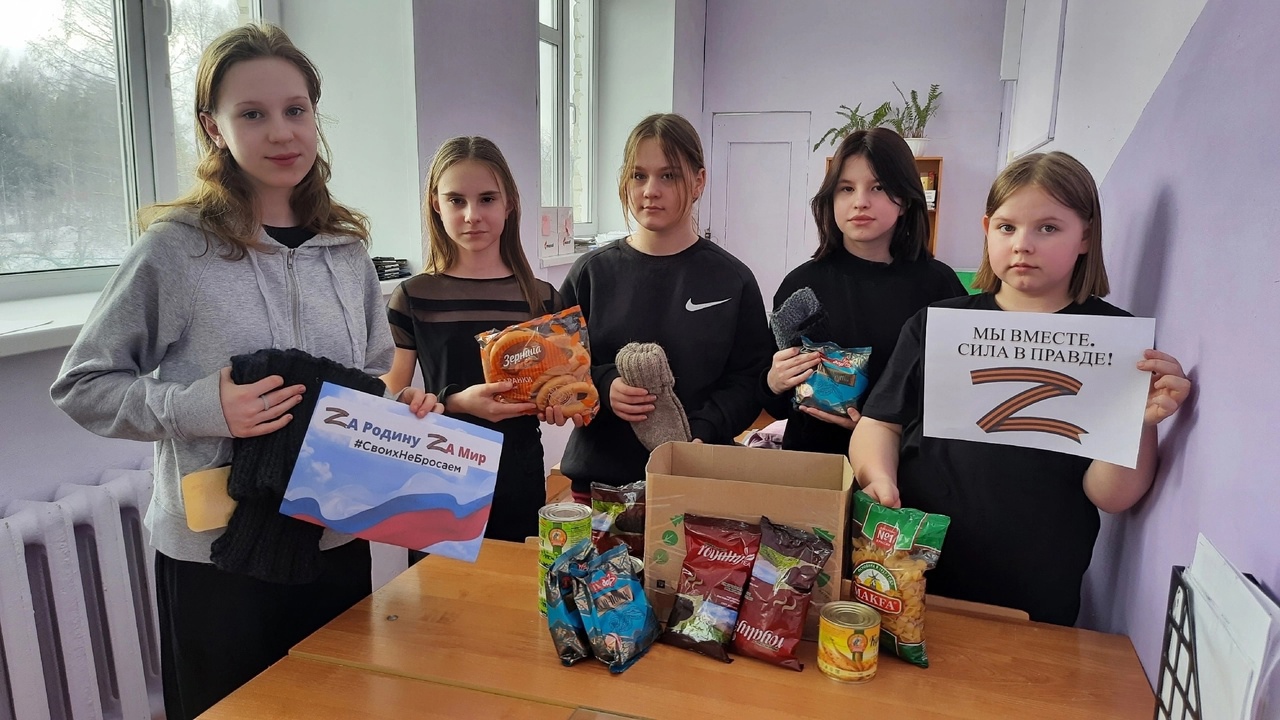 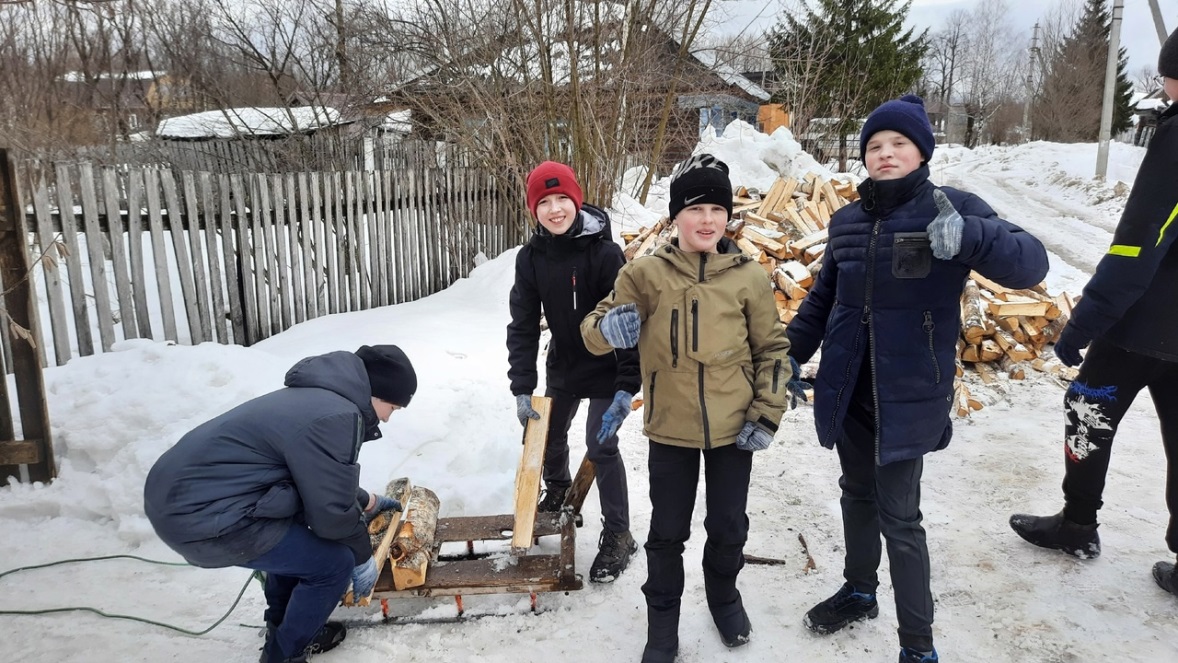 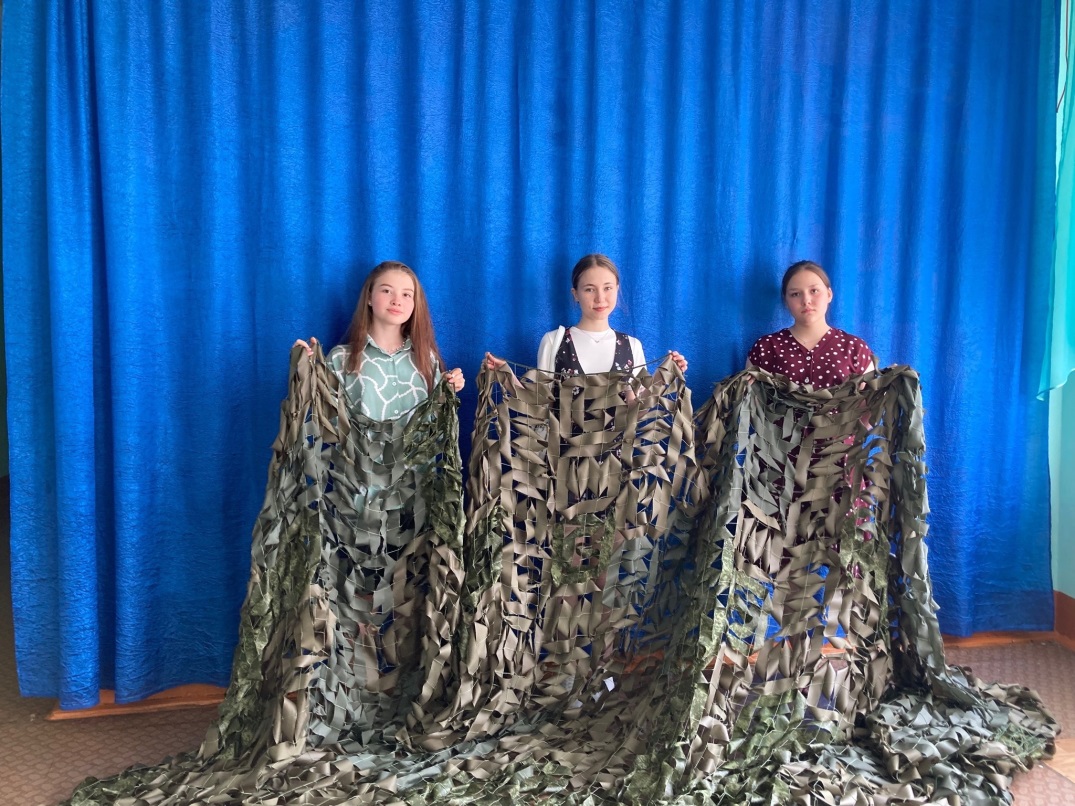 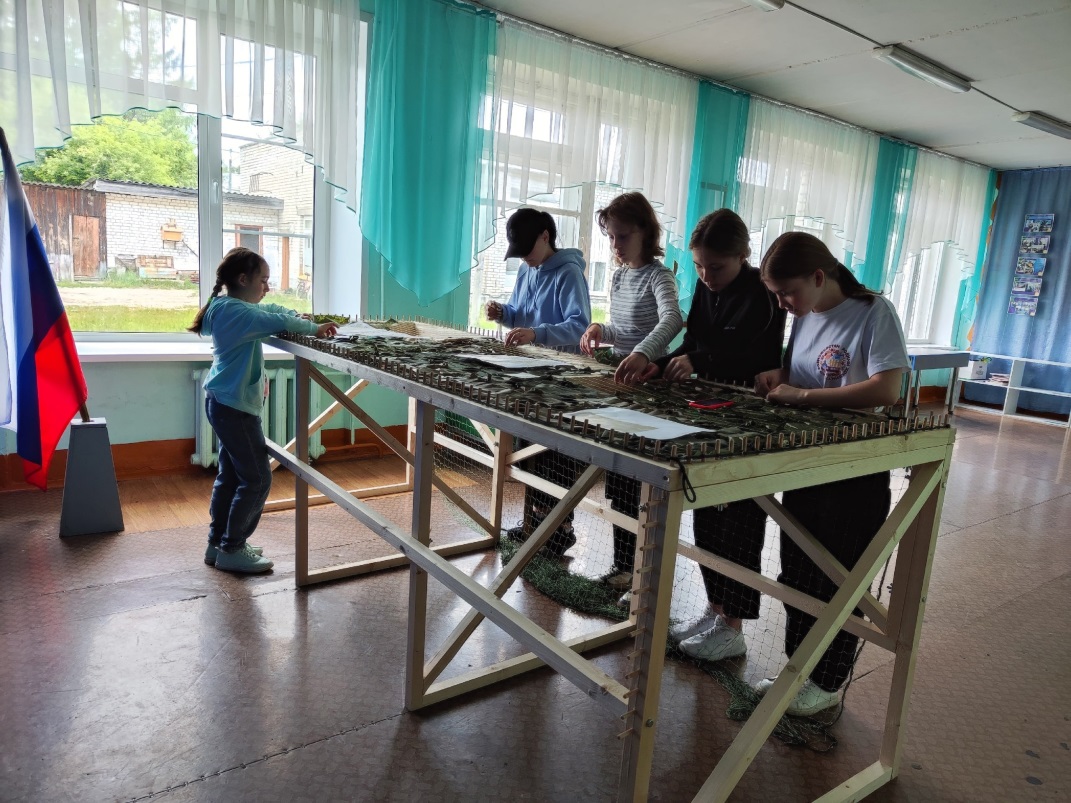 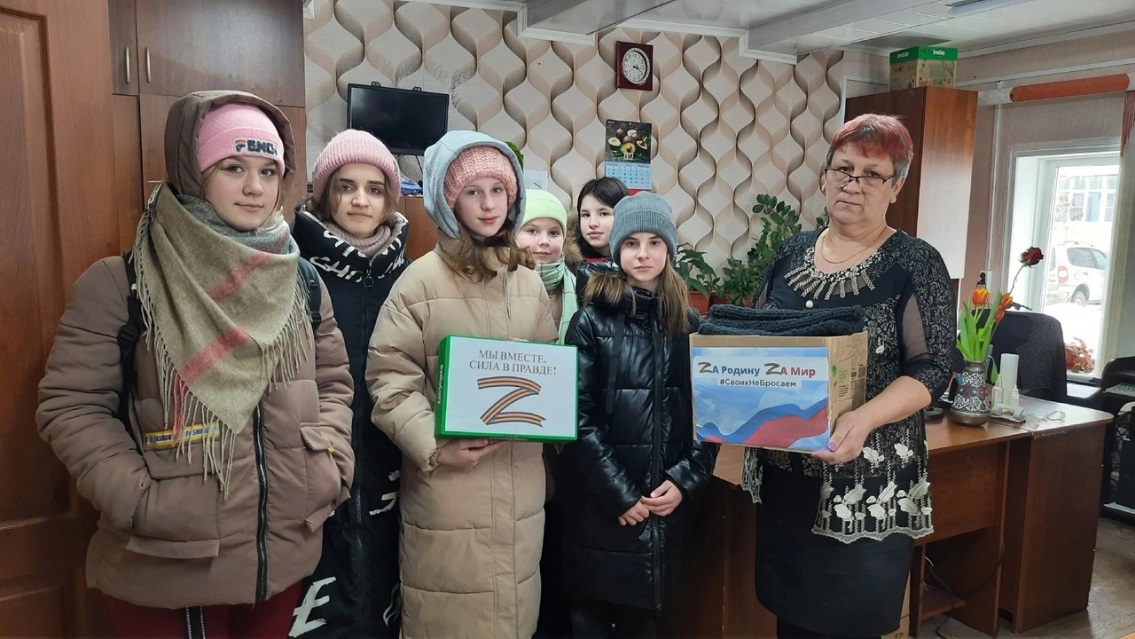 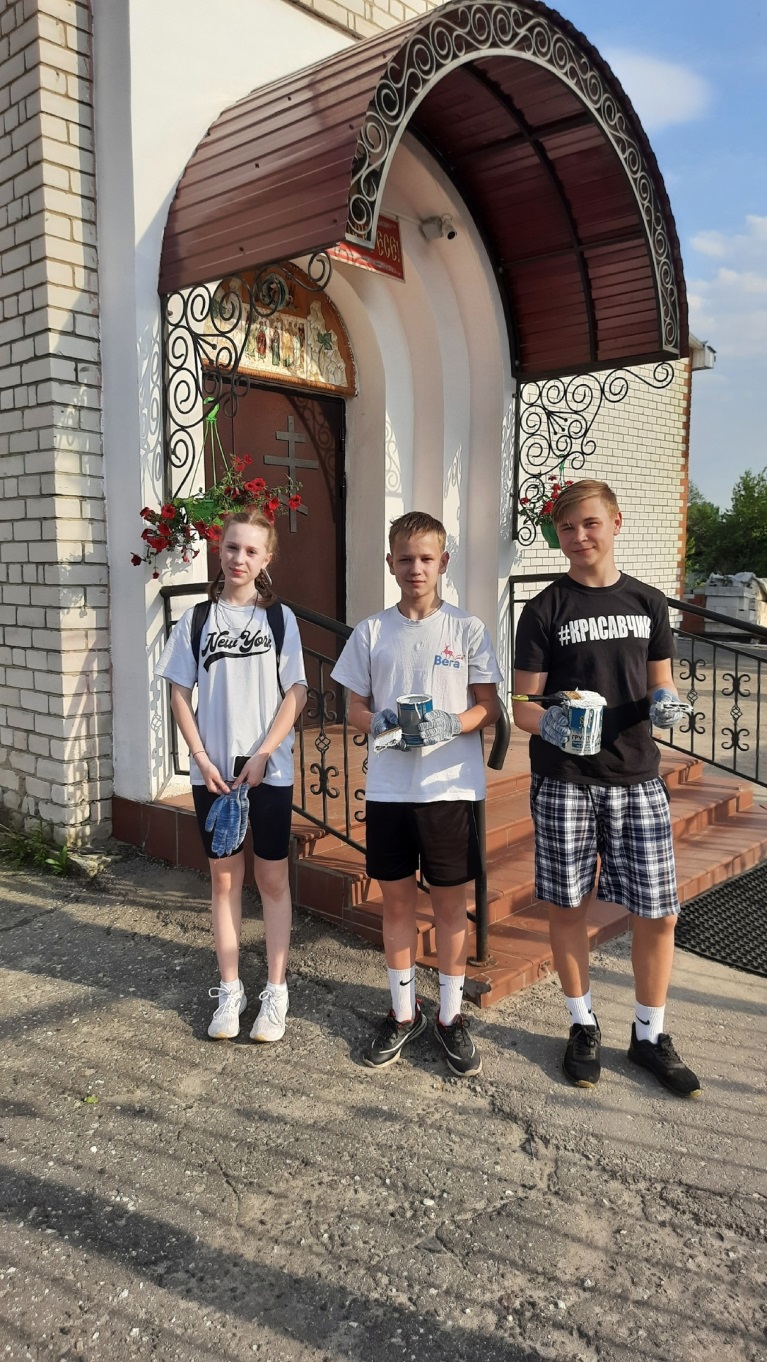 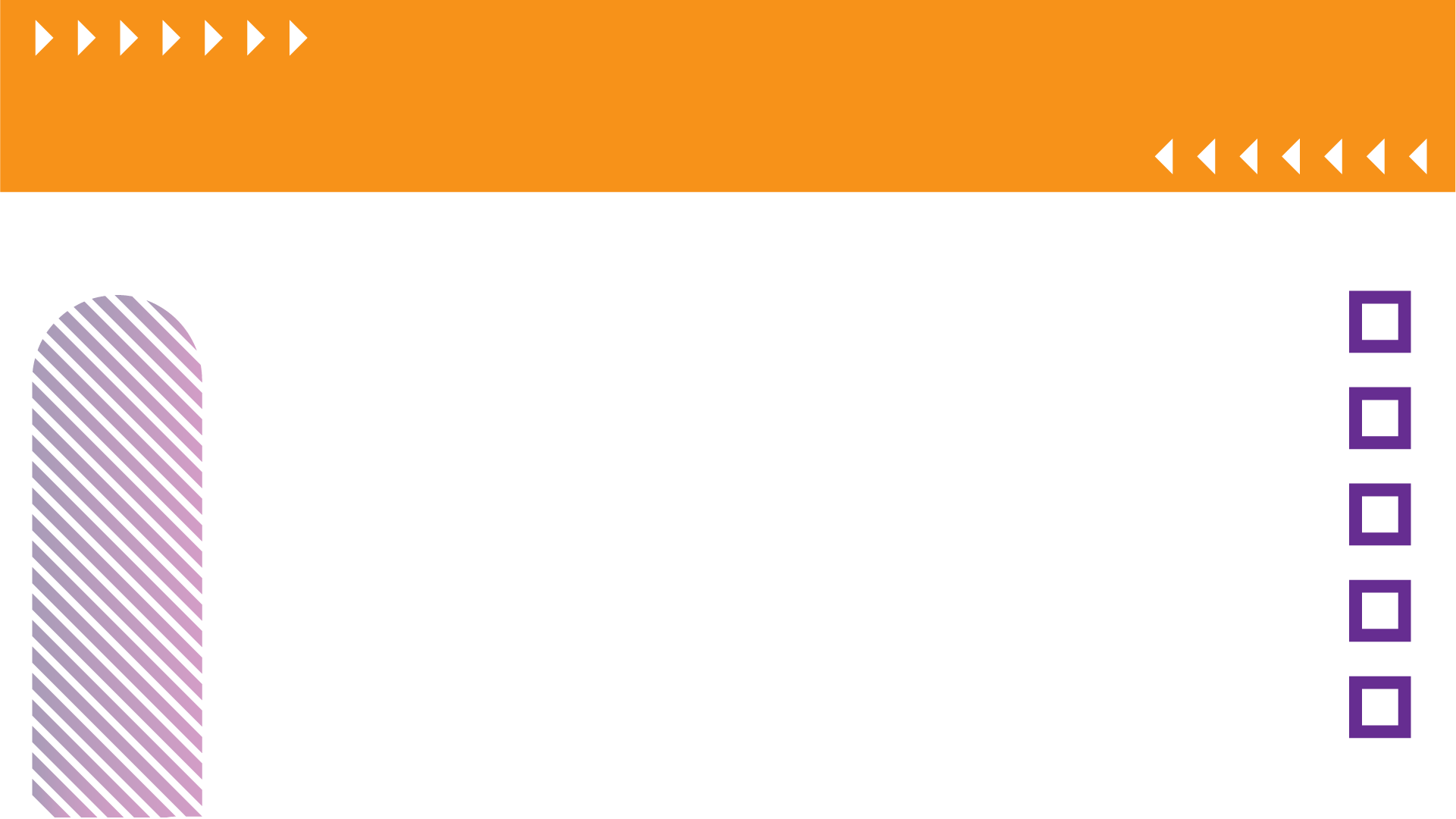 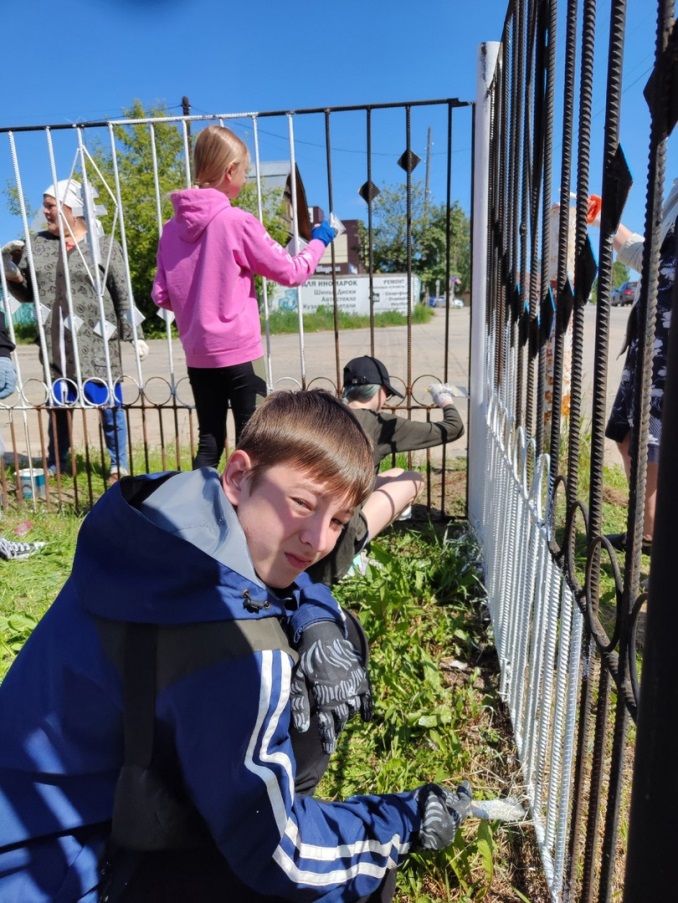 Волотерский отряд    "Позитив"
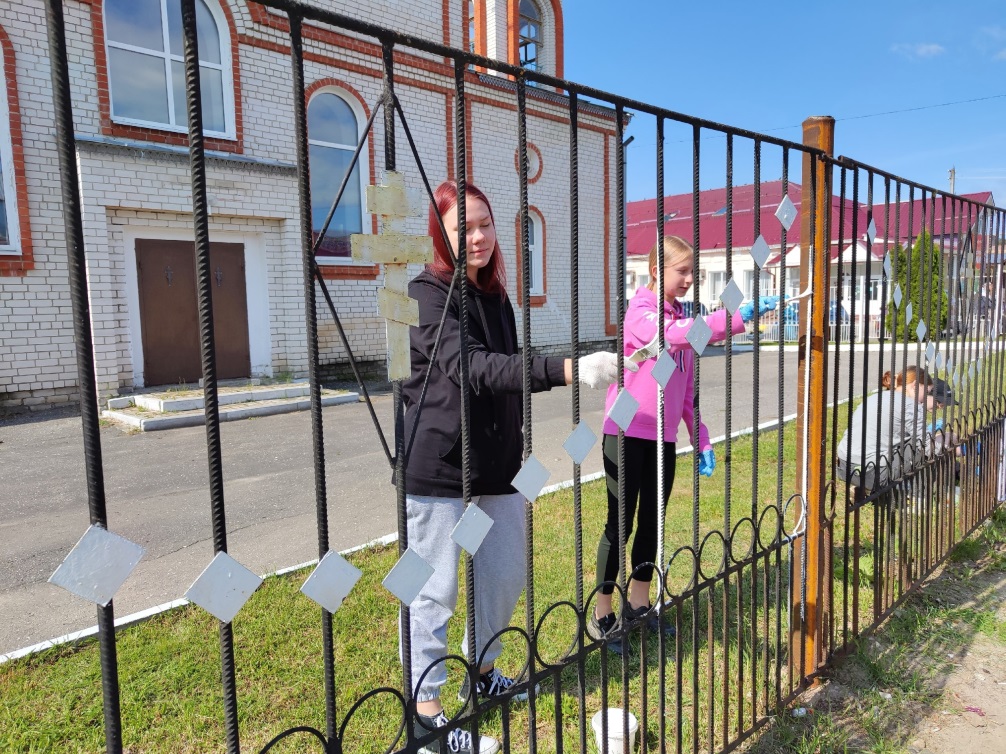 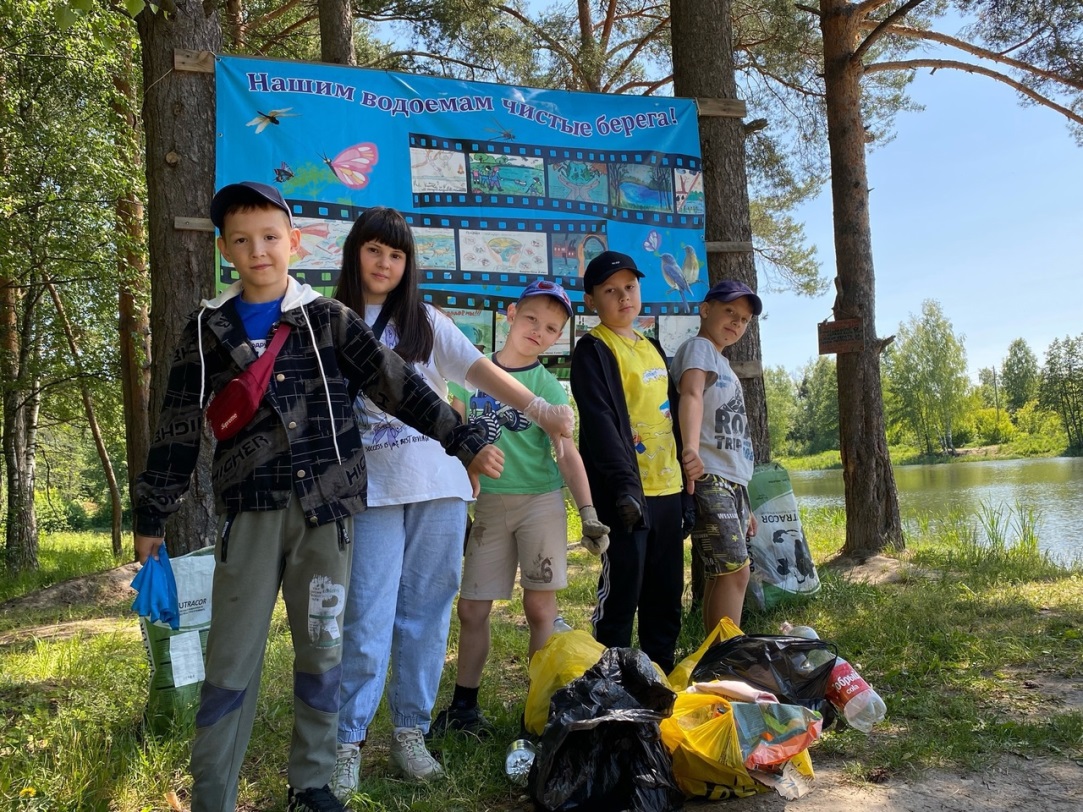 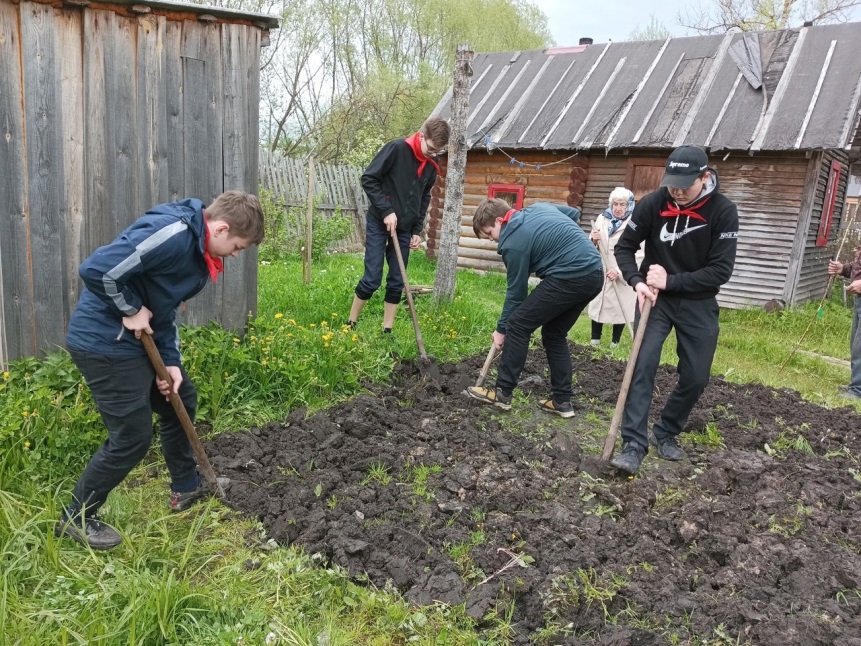 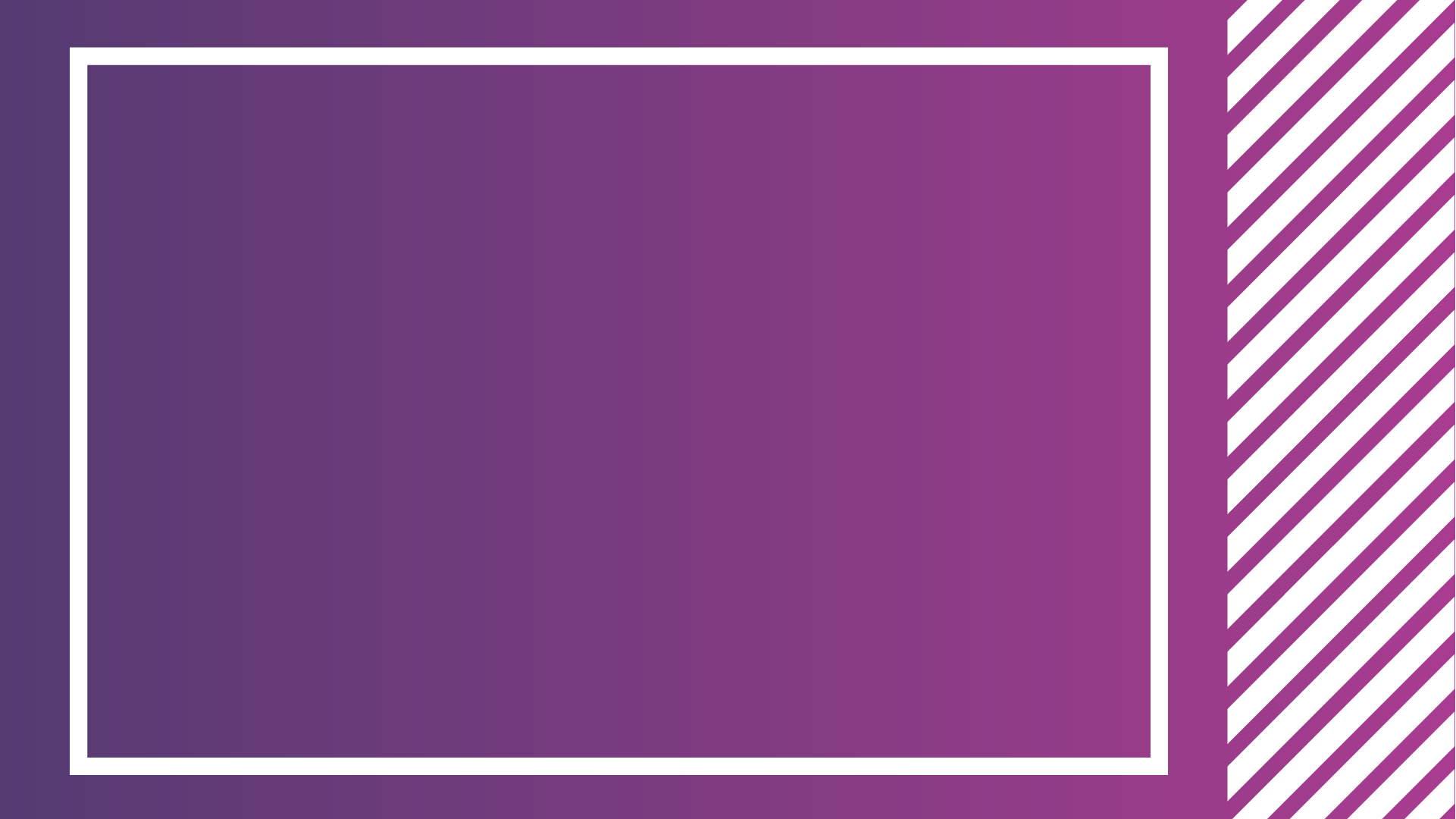 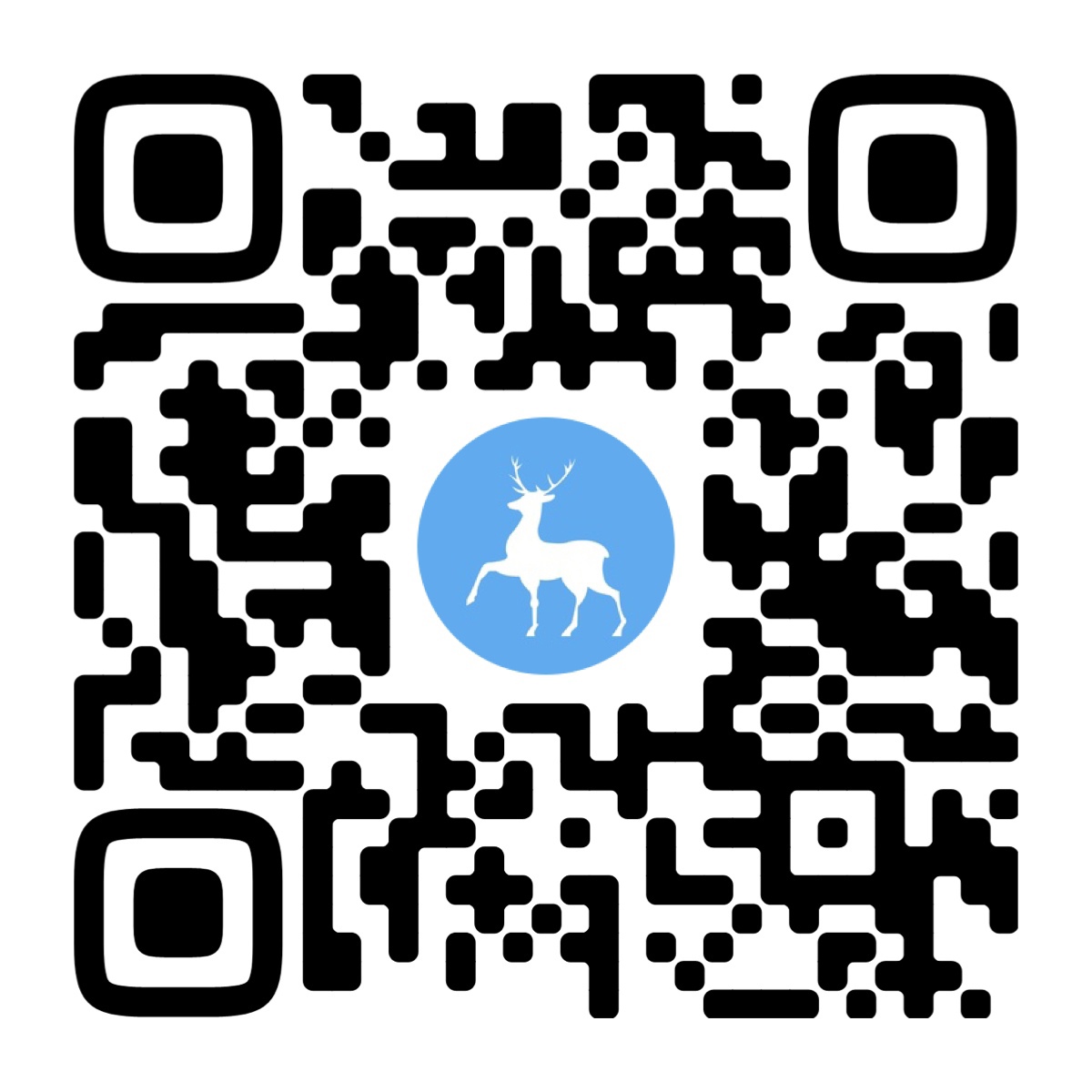